Part 7: Building Ontologies
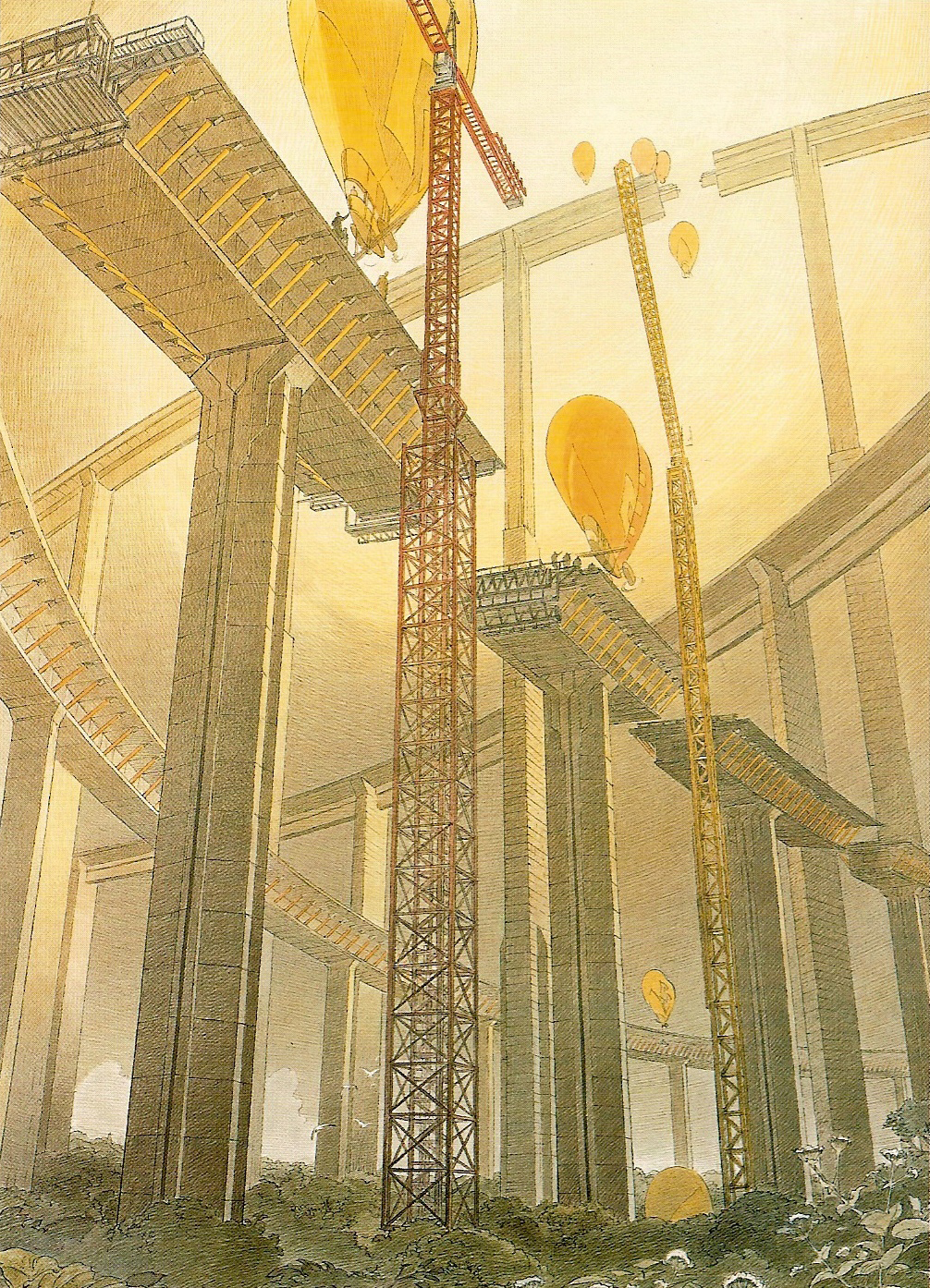  Example: 	- Seat Terminology
 Graphical Tool: 	- CmapTools
 Formal Tool:		- Protégé
 Dedicated Tool:	- Tedi
1
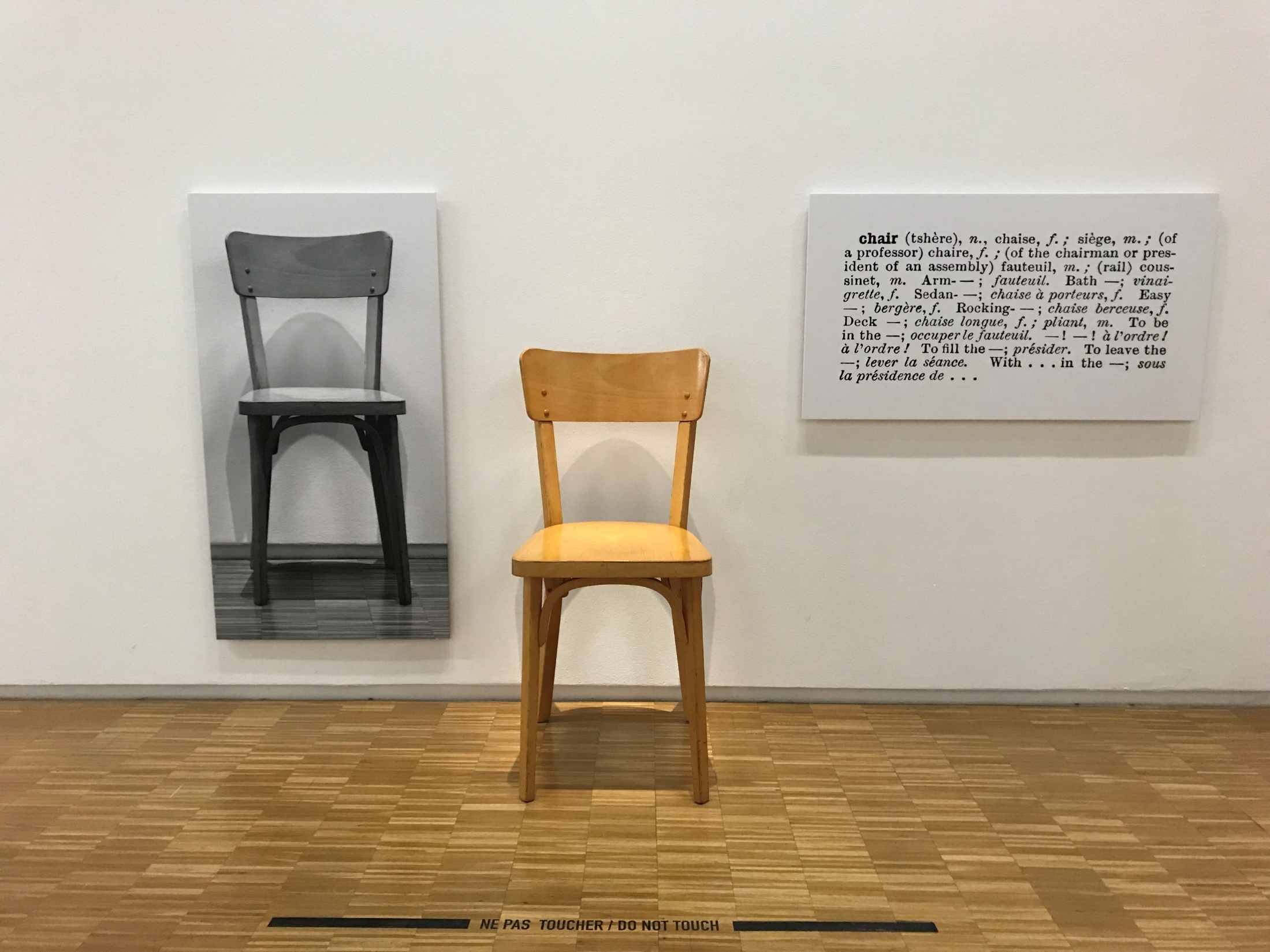 Exercise
Definition of: 	- “chaise” ?	French
			- “chair” ?	English
			- “椅子” ?	Chinese
2
Exercise
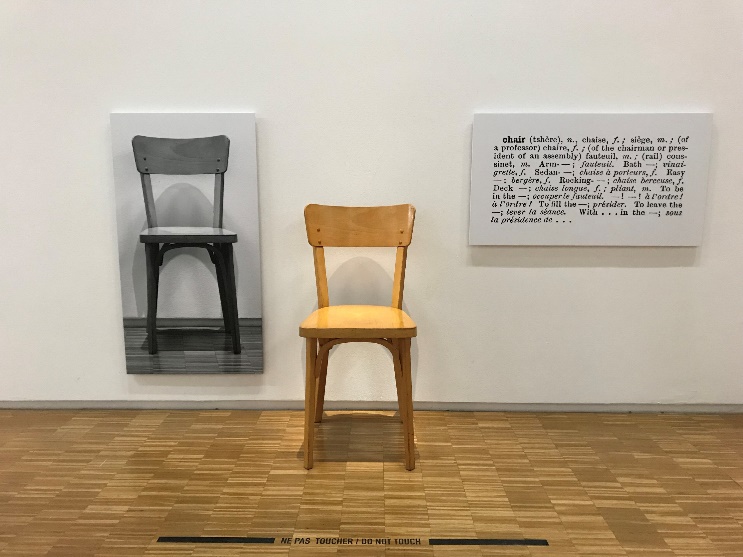 Definition of: 	- “chaise” ?	French
			- “chair” ?	English
			- “椅子” ?	Chinese
Terminology: the definition of a term is the definition of the concept denoted by the term expressed in a natural language
How to define the concepts denoted by the terms “seat”, “chair”, “armchair”, “bench”,  etc. ?
What is (are) the difference(s) between:

	- a chair and a armchair ?
	- a chair and a bench ?
	- a couch and a bench with back and arms ?
	- …
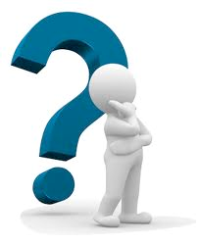 3
Array of Differences
Essential characteristics: 
	- for one person or for several persons
	- with feet or without feet
	- with back or without back
	- with arms or without arms
	- for interior or for exterior
	- confortable or not confortable
Descriptive characteristics: 
	- material
	- colour
	- weight
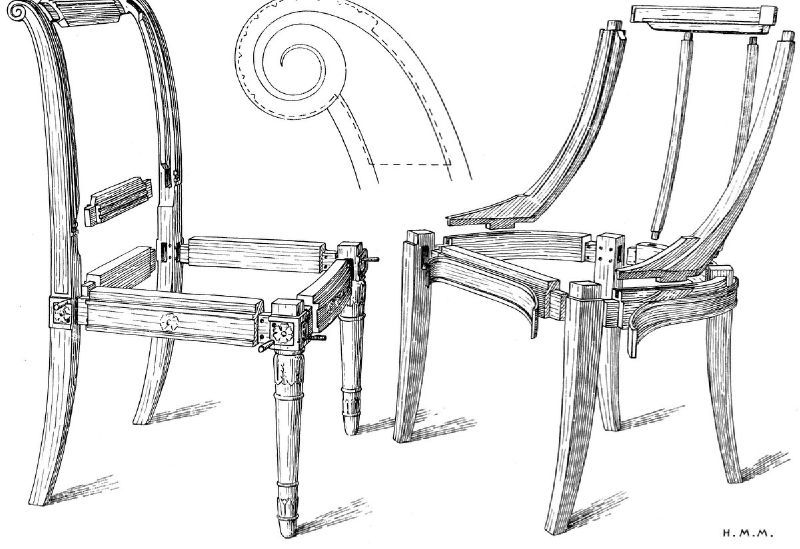 Parts of : 
	- arm
	- feet
	- back
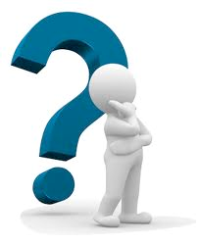 4
Array of Differences
Axis of analysis
Axis of analysis
Axis of analysis
Axis of analysis
Terms
<Seat for one person with feet with back without arms> 
	::= <Seat> + /for one person/ + /with feet/ + /with back/ + /without arms/
“chair” : Seat for one person with feet and back without arms.
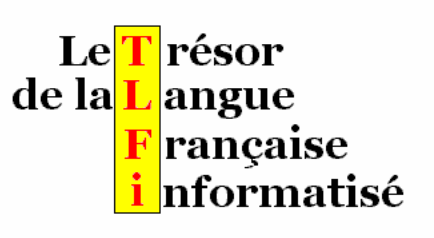 "chaise" : siège à dossier et généralement sans bras.
"chair": seat with backrest and generally without arms
5
Environnements
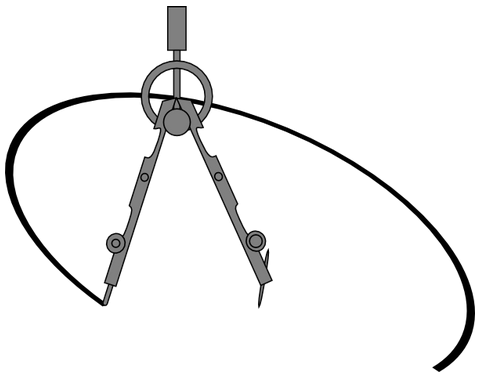 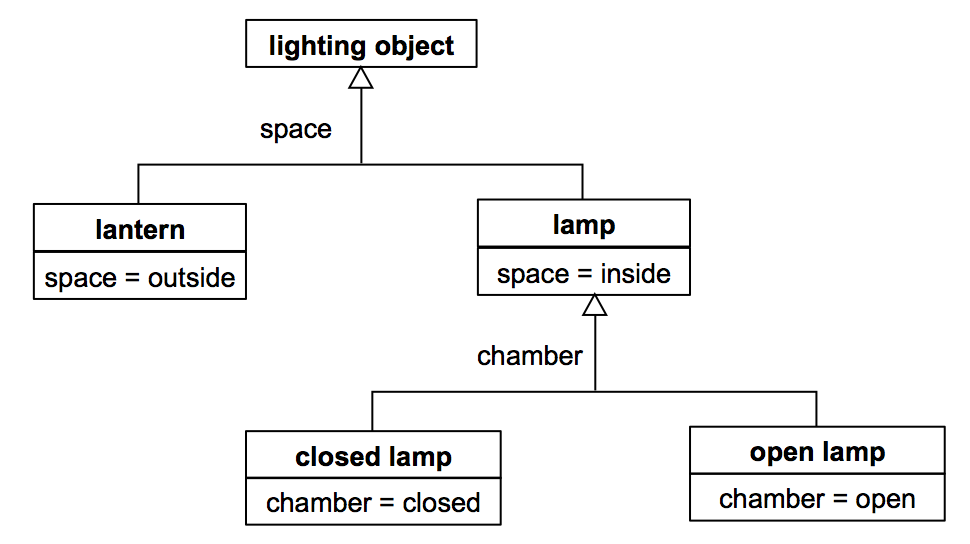 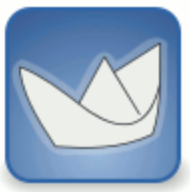 ISO 24156
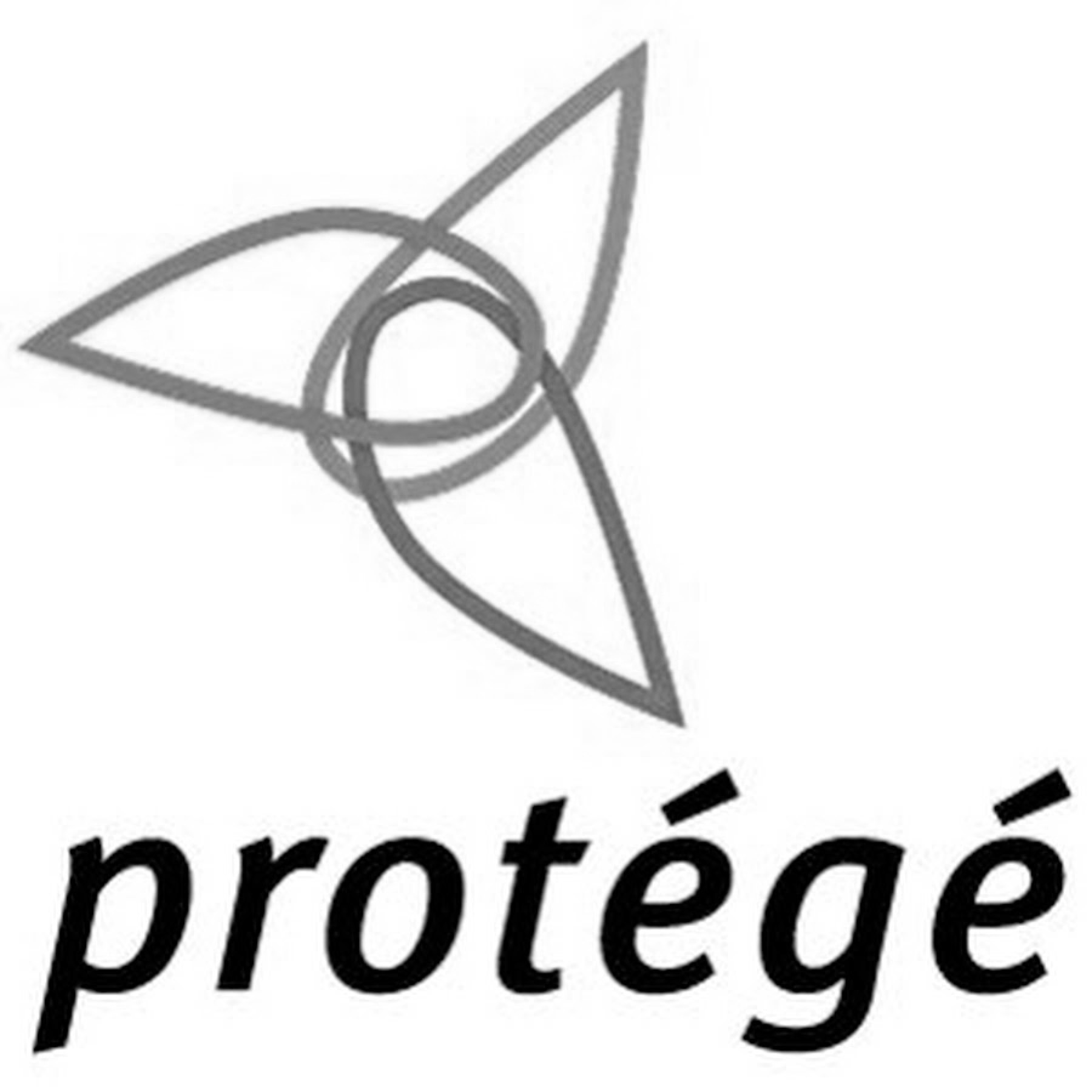 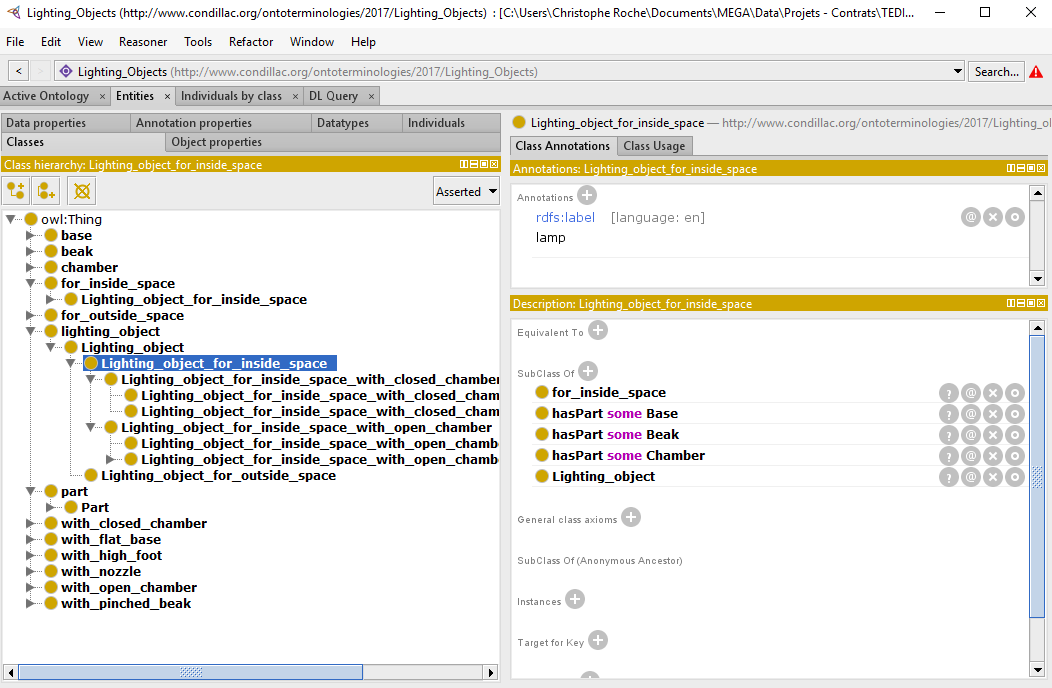 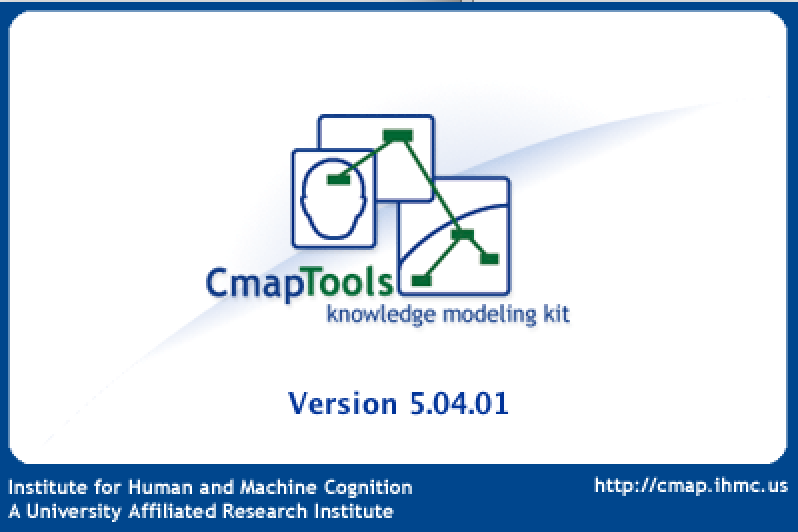 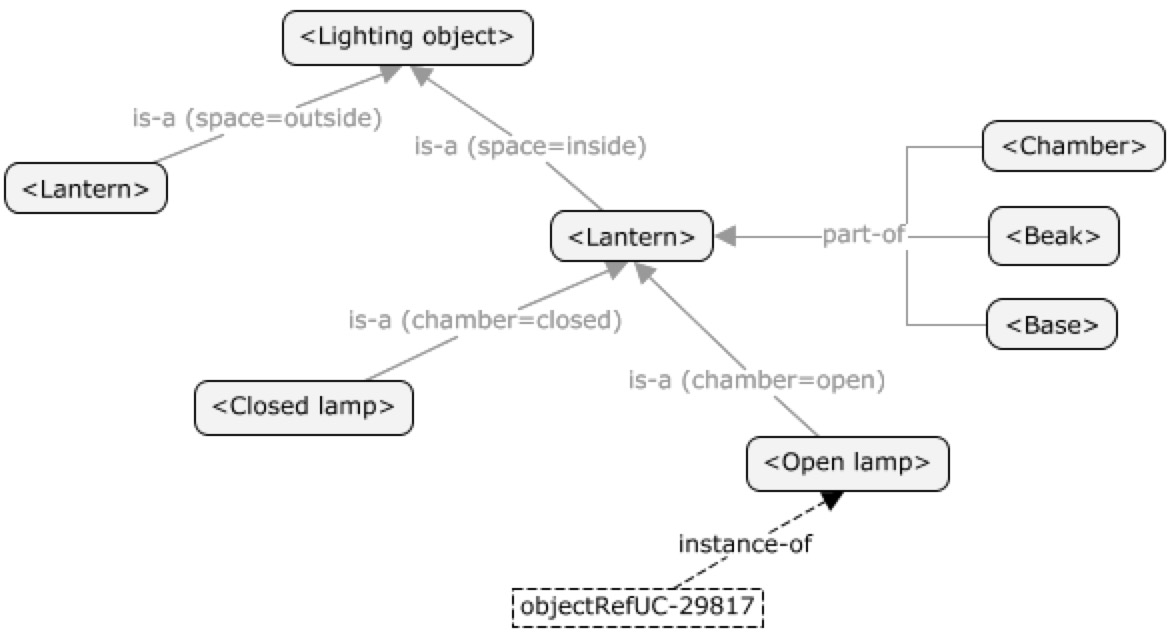 6
Graphical Tools
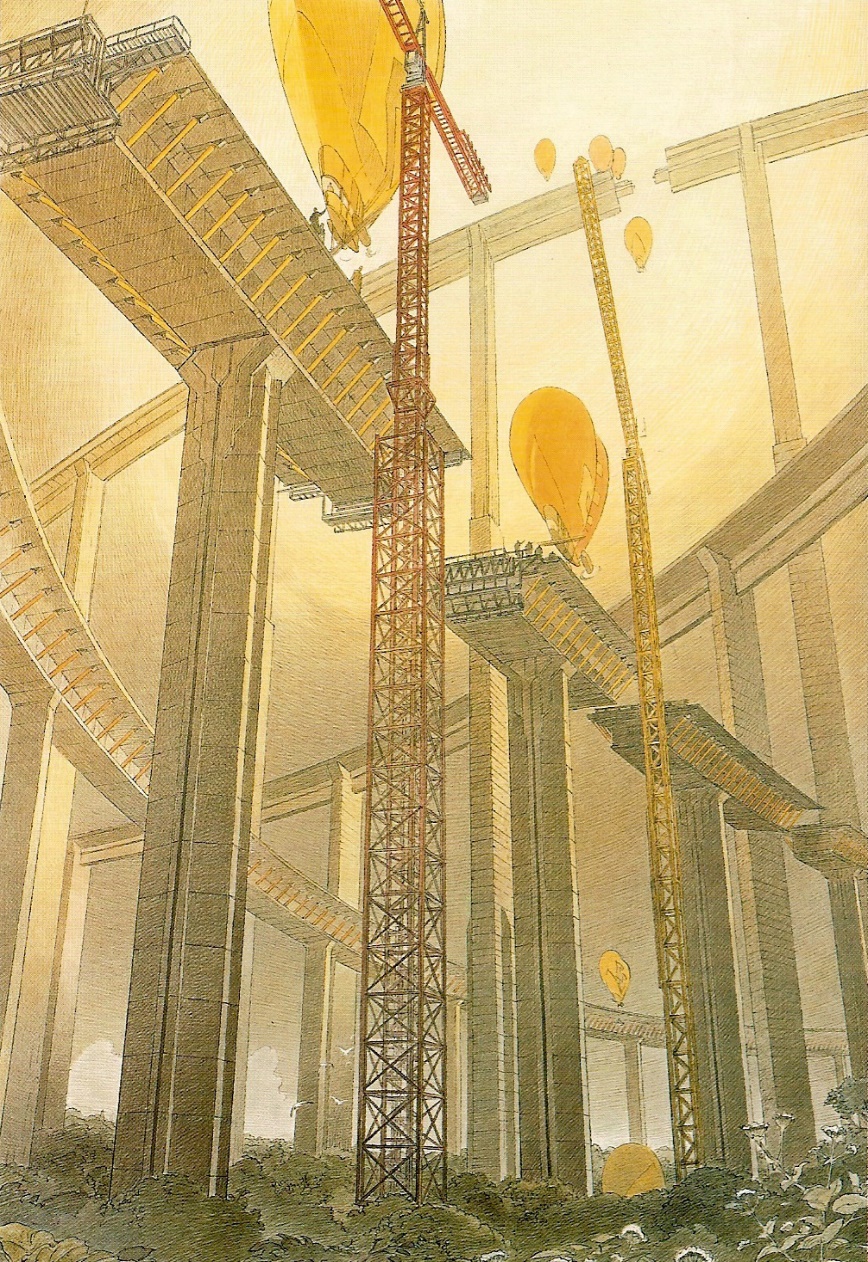 CmapTools
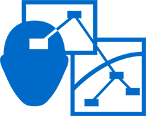 7
Graphical Tool: CmapTools
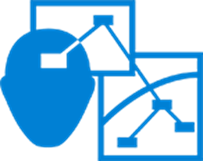 http://cmap.ihmc.us/
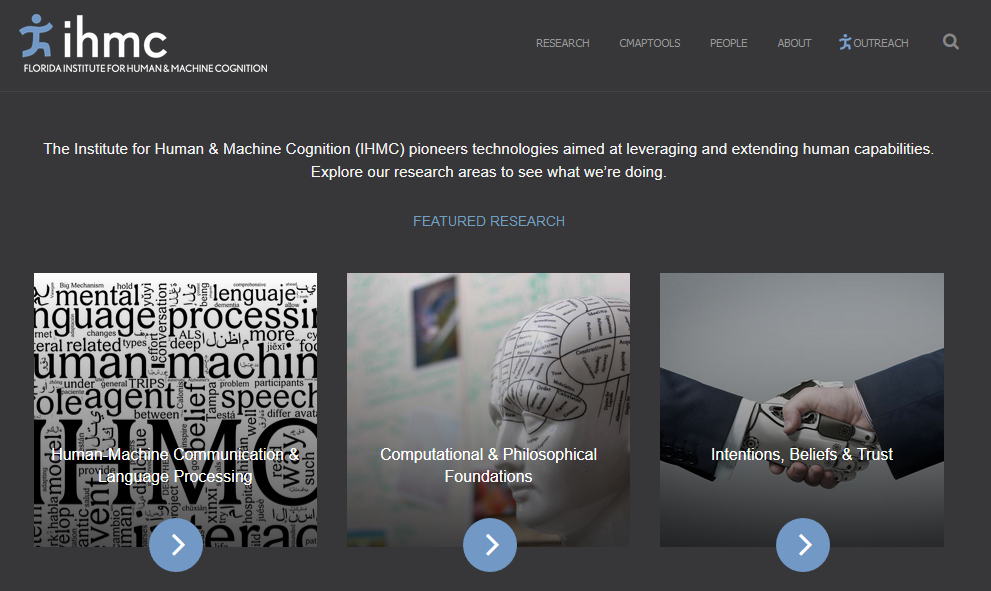 Cmap software is a result of research conducted at the Florida Institute for Human & Machine Cognition (IHMC).

 It empowers users to construct, navigate, share and criticize knowledge models represented as concept maps.
8
CmapTools
Concept maps are graphical tools for organizing and representing knowledge. 

They include concepts, usually enclosed in circles or boxes of some type, and relationships between concepts indicated by a connecting line linking two concepts. 

Words on the line, referred to as linking words or linking phrases, specify the relationship between the two concepts. 

(http://cmap.ihmc.us/docs/theory-of-concept-maps.php)
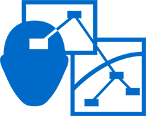 9
CmapTools
CmapTools
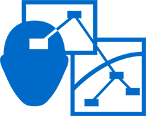 Concept: 	Concept as a perceived regularity in events or objects, or records of events or objects, designated by a label.

Proposition:	Propositions are statements about some object or event in the universe, either naturally occurring or constructed. Propositions contain two or more concepts connected using linking words or phrases to form a meaningful statement.
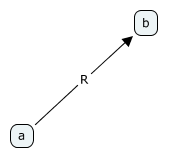 Concept: 	Node

Proposition:	labeled link
10
CmapTools
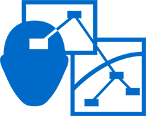 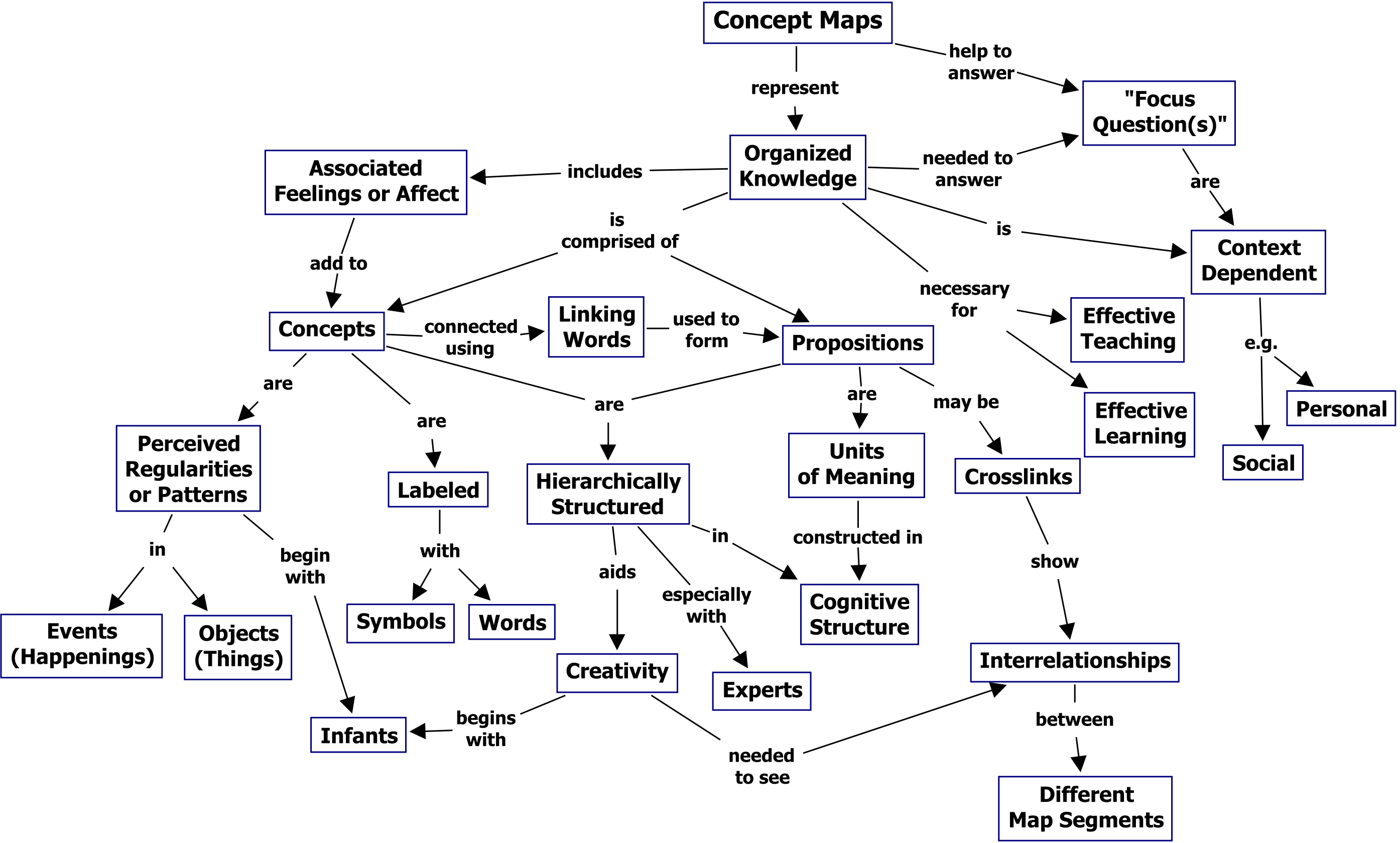 11
CmapTools
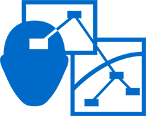 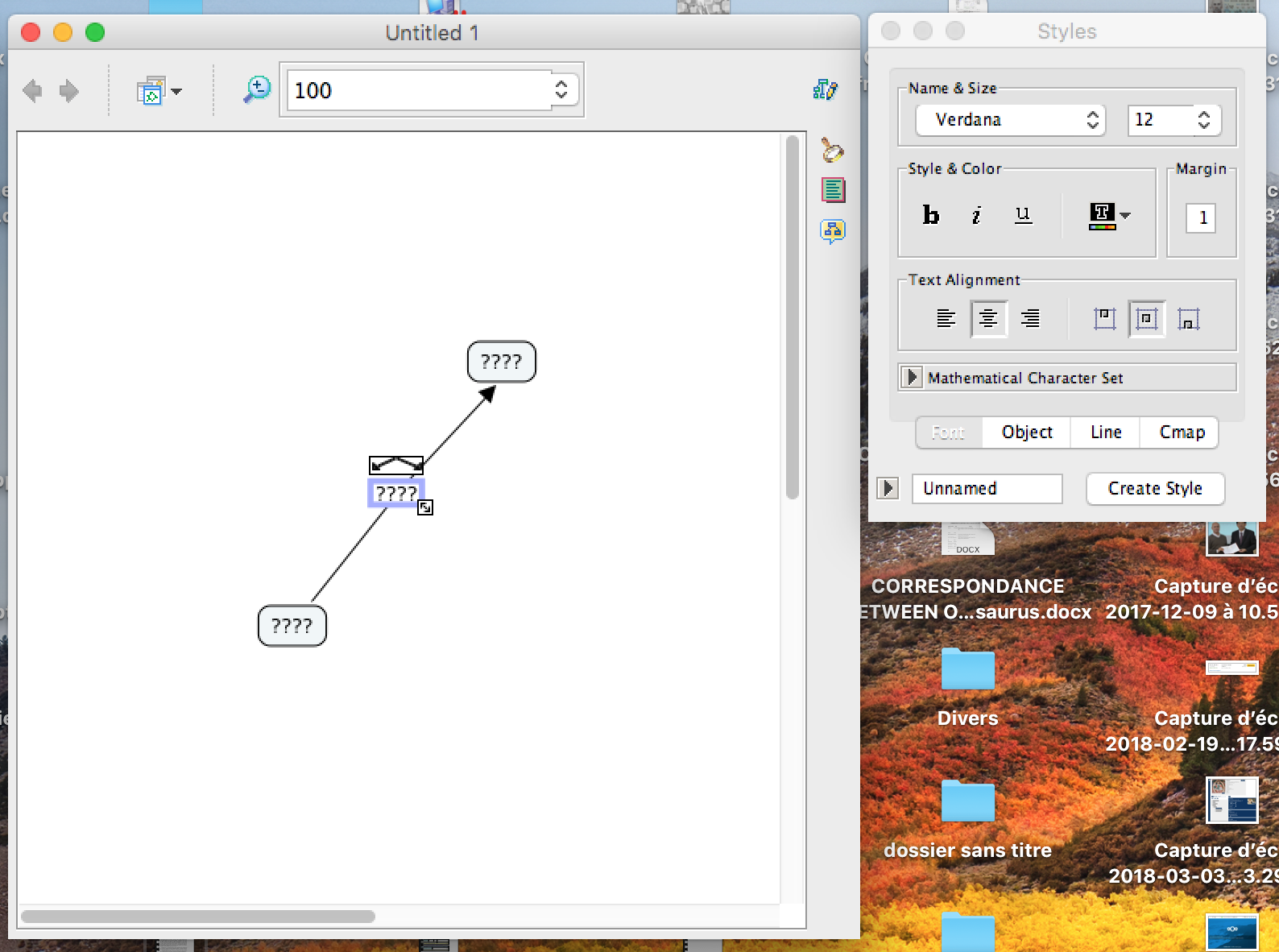 Do it
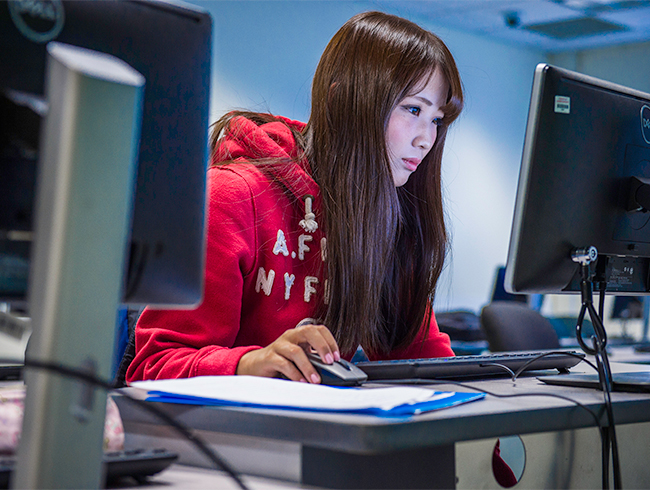 12
CmapTools
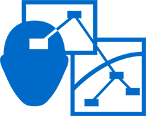 How to Represent the Categories of Thought?
Langue of Intellection
Representation Language
Categories of Thought :

Object

Characteristic :	- essential
			- descriptive

Concept

Set

Relation : 	- generic
		- partitive
		- functonial
		- associative
		- …….
Language Categories of CmapTools
- Node
- Labelled link (binary relationhips)
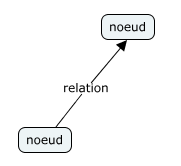 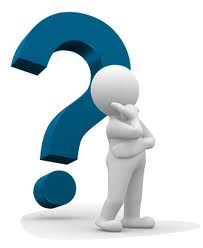 Expression
13
CmapTools
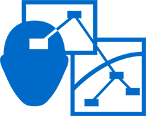 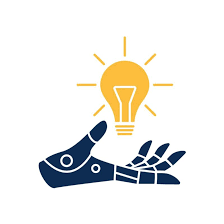 Semiotic code
each category of thought will be represented differently
<Concept>
<Concept>
concept
individual
individual
individual
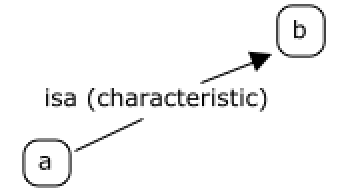 Essential characteristic
/characteristic/
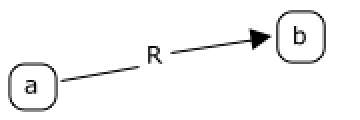 R(a,b)
relations
at(e,v)
Descriptive characteristic
14
CmapTools
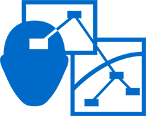 Représentation en Cmap des catégories de pensée ?
Langue de l’intellection
Langue de représentation
Catégories de pensée :

Objet

Caractéristique :	- essentielle
			- descriptive

Concept

Ensemble

Relation : 	- générique
		- partitive
		- fonctionnelle
		- associative
		- …….
Catégories de langage Cmap :
Code sémiotique
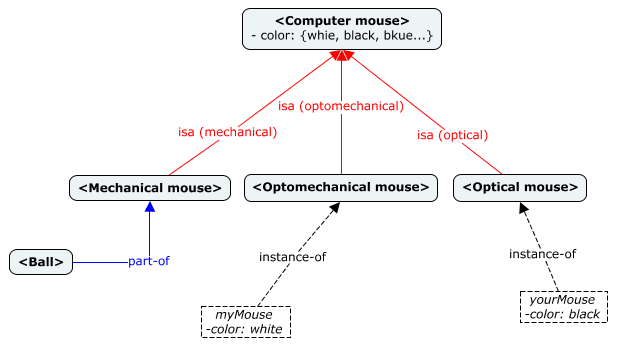 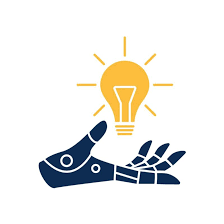 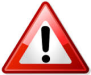 Aucune vérification
Expression
15
CmapTools
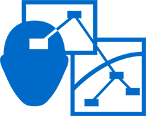 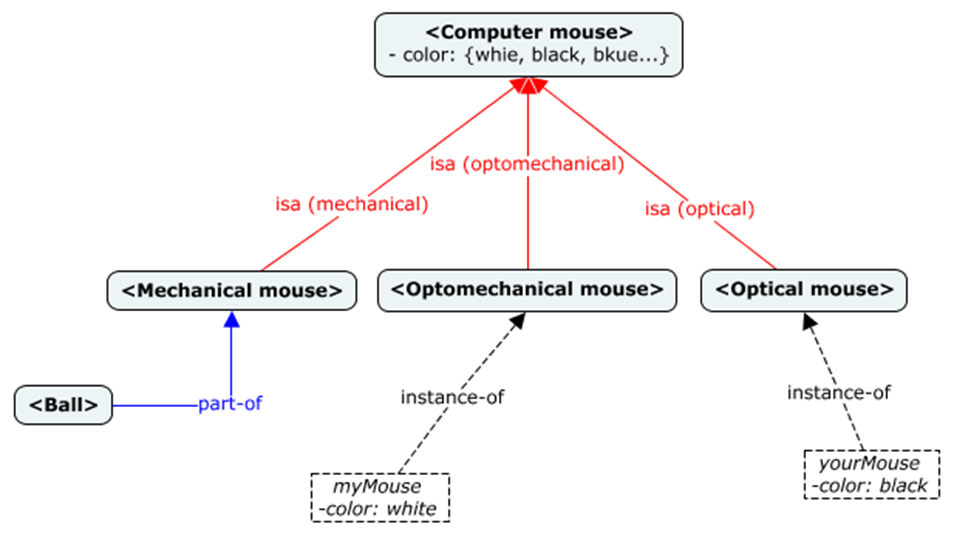 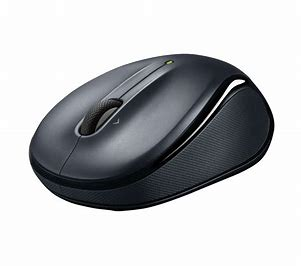 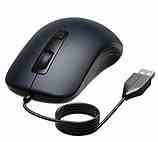 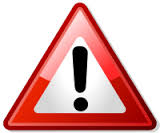 No verification
16
CmapTools
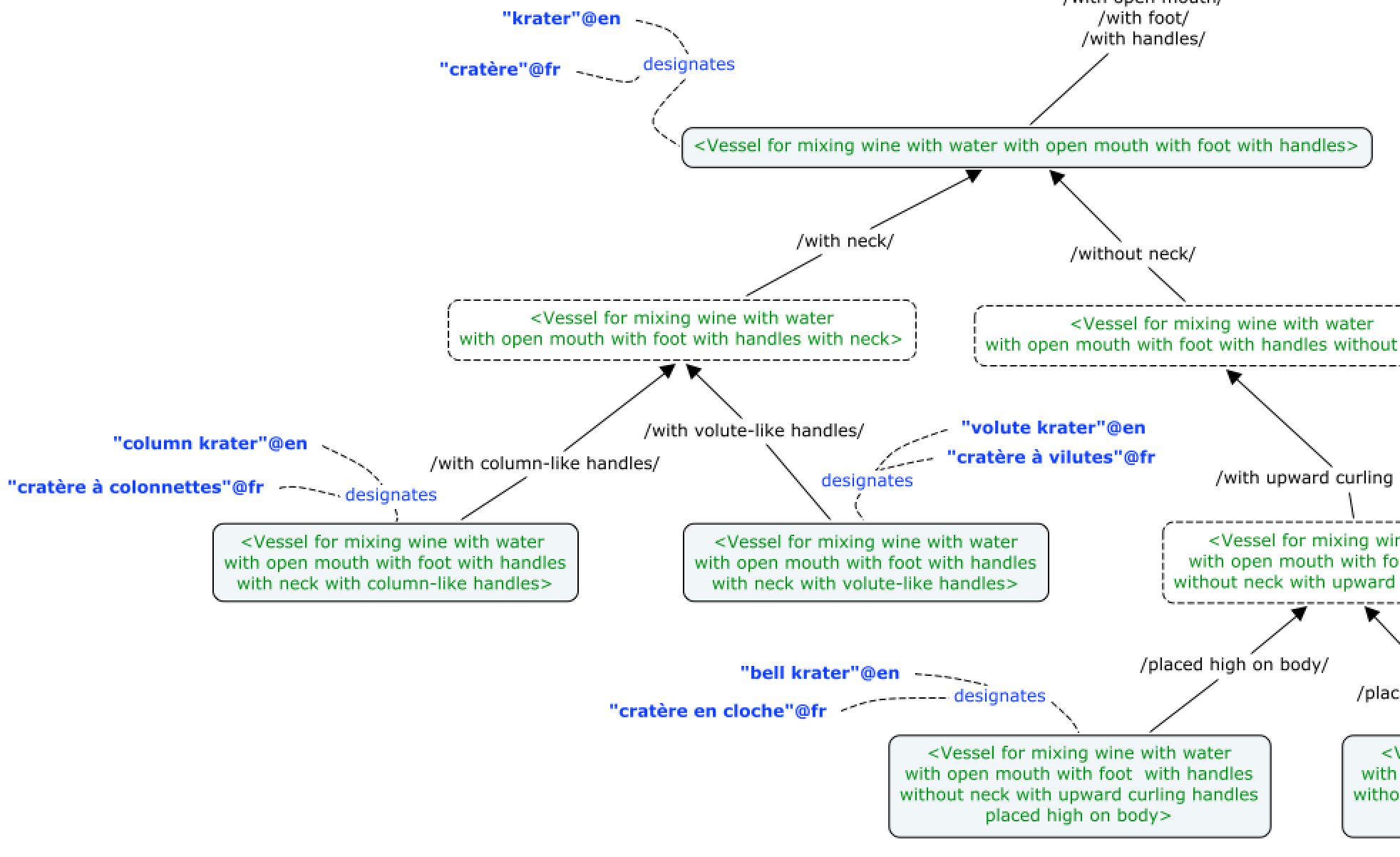 terms
concepts
17
Exercise
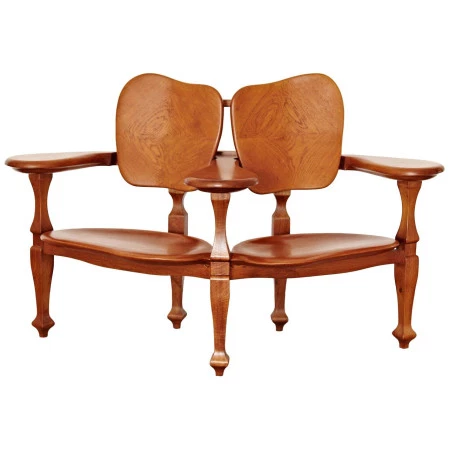 椅子
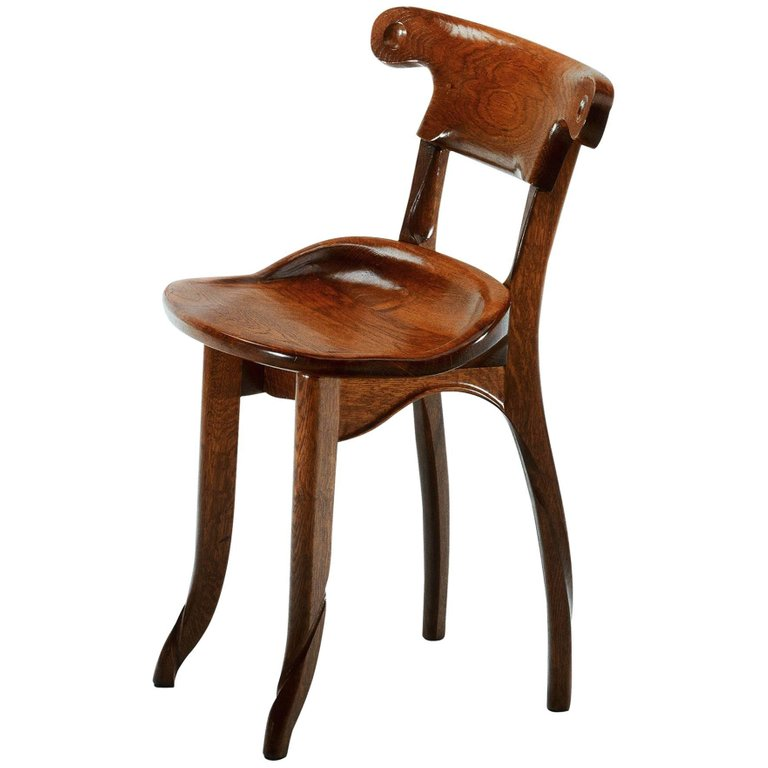 armchair
chaise
pouf
fauteuil
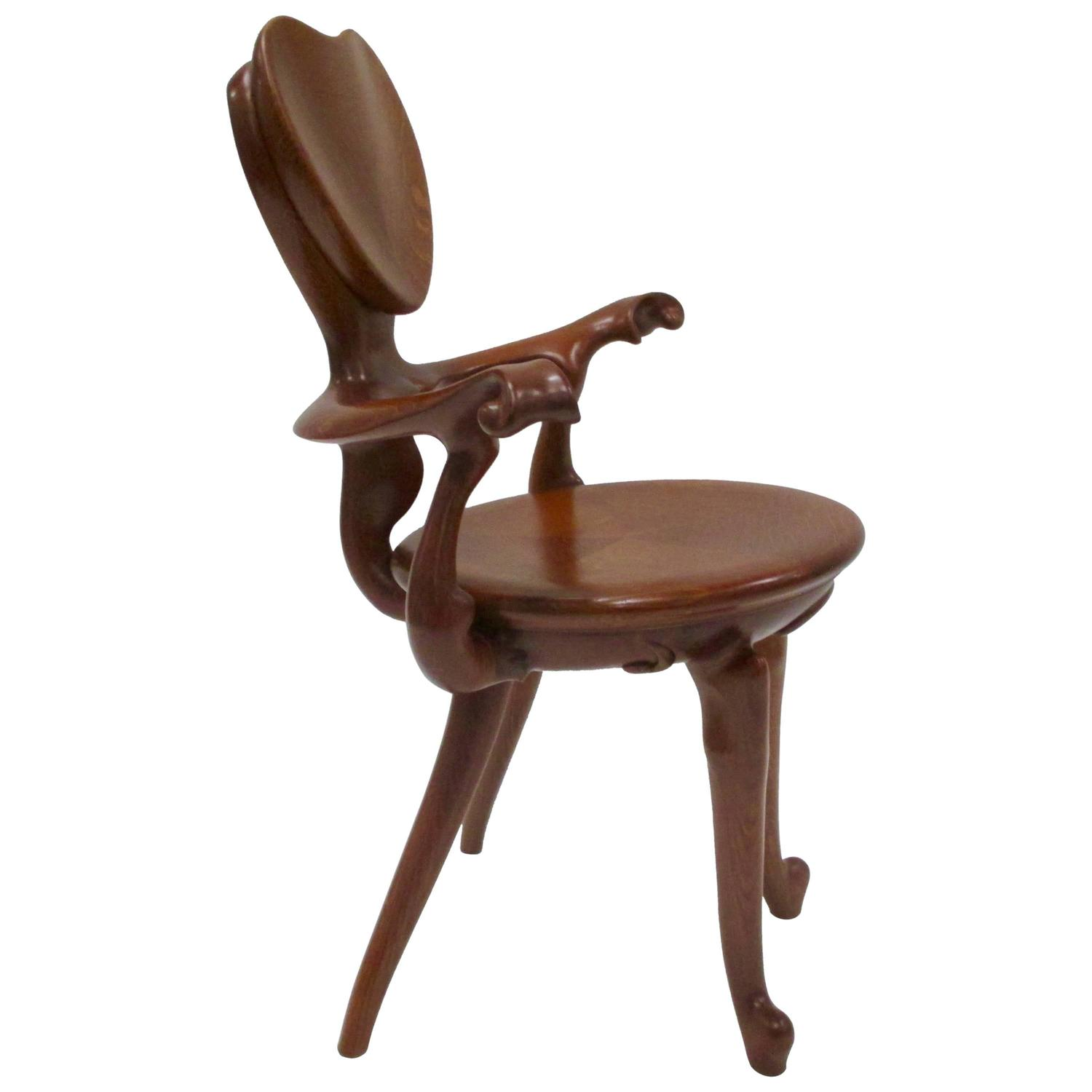 banc
stool
tabouret
长凳
bench
chair
canapé
couch
长椅
18
Array of Differences
Axis of analysis
Axis of analysis
Axis of analysis
Axis of analysis
Terms
Some concepts can have no designation:
in a given language (e.g. the term “椅子" in Chinese designates the concept of <Seat for one person with back and feet>, which has no designation in English (“chair” or “armchair”)
in any languages (e.g. concepts whose purpose is organizing the ontology)
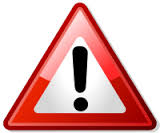 19
CmapTools
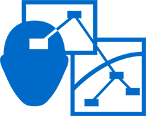 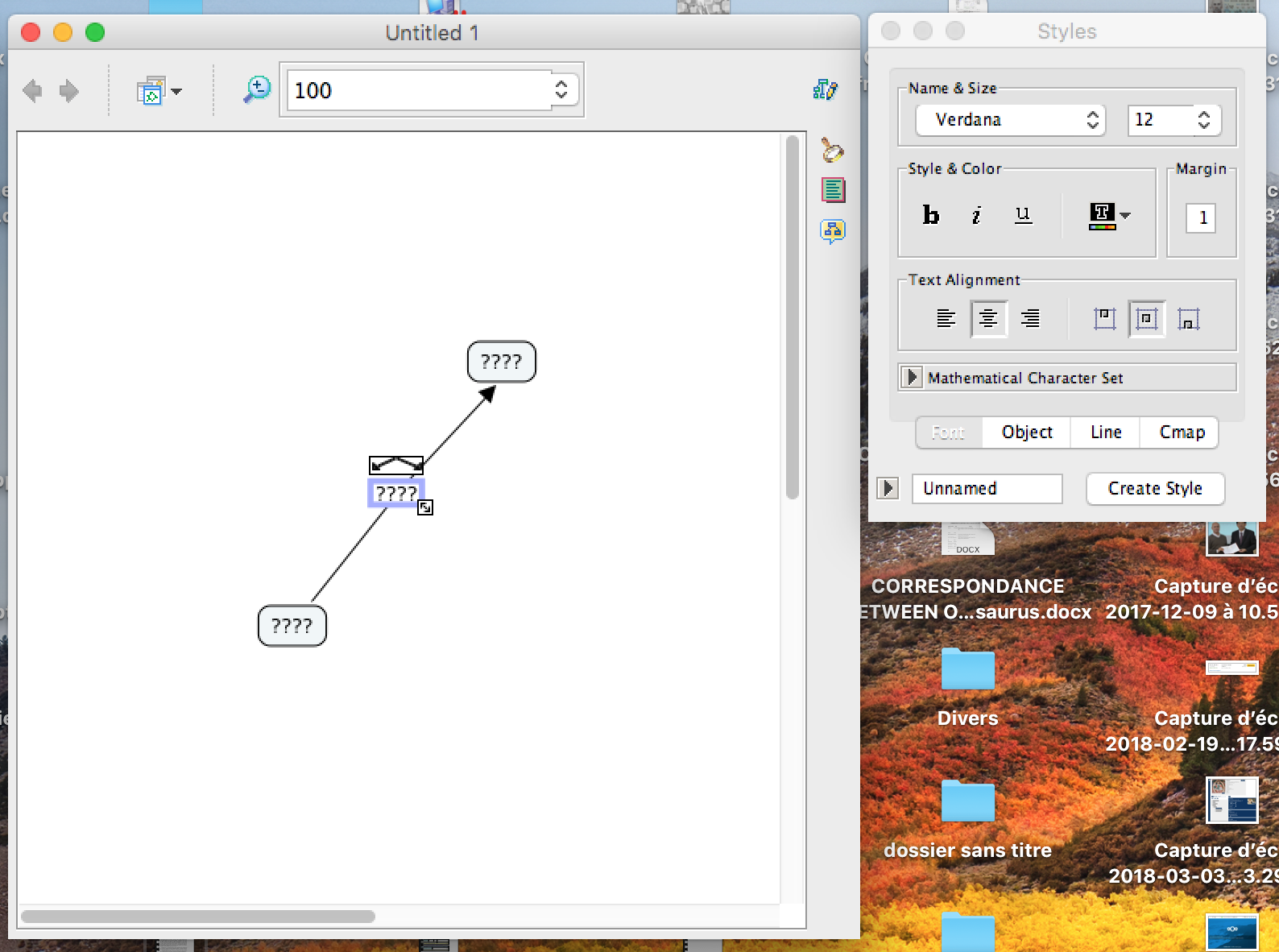 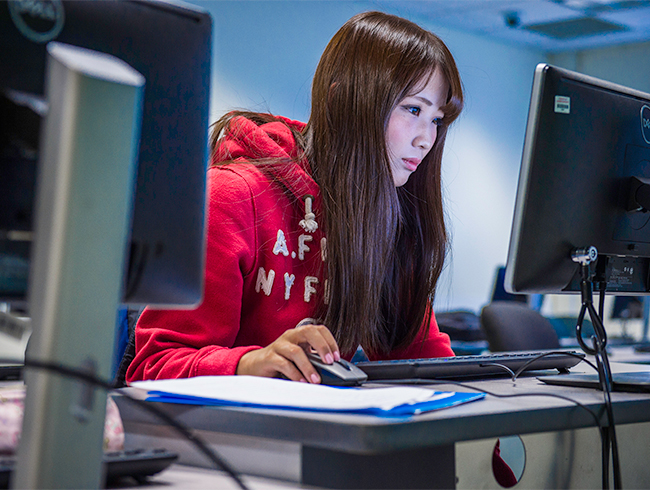 20
Exercise: CmapTools
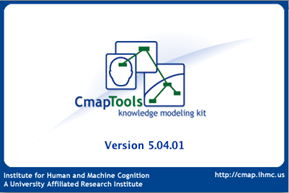 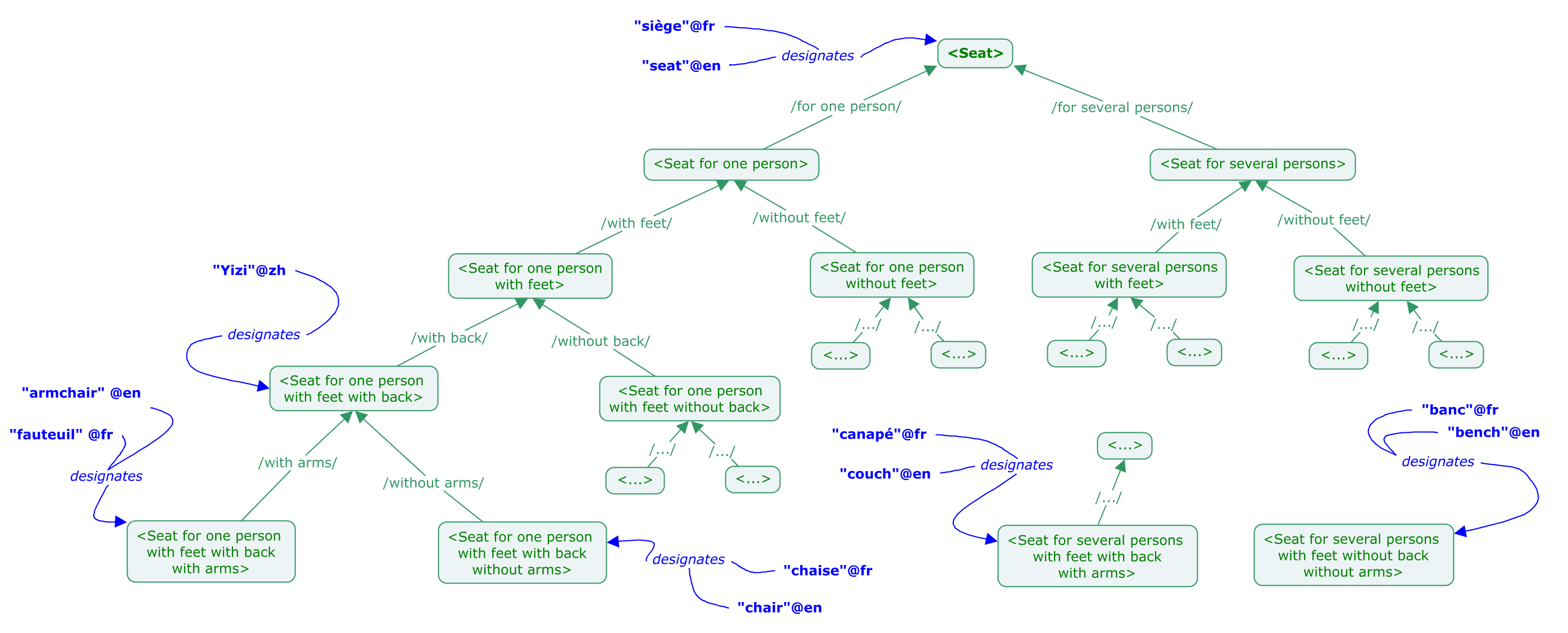 21
Exercise: CmapTools
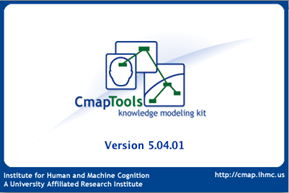 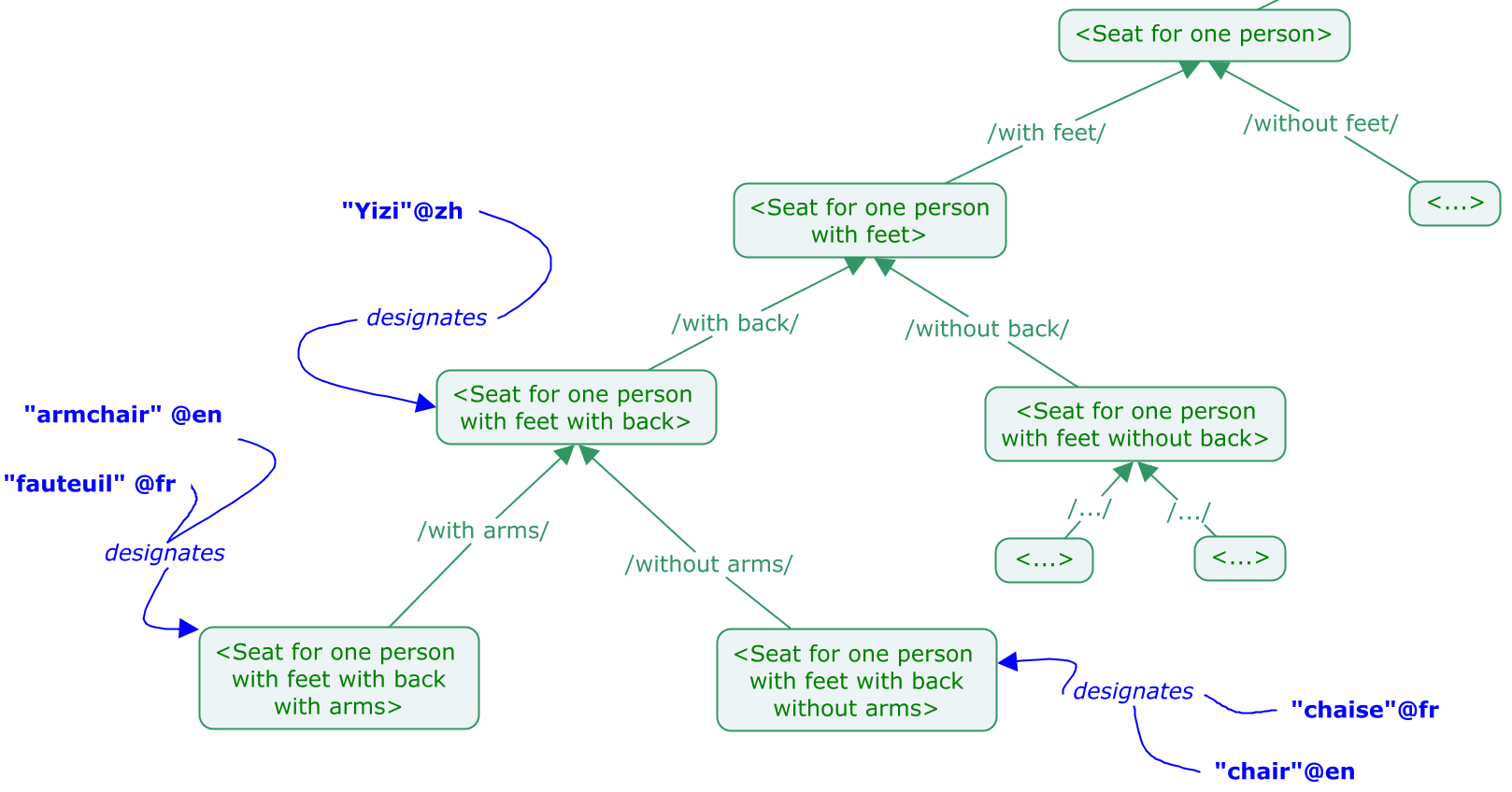 22
Exercise: CmapTools
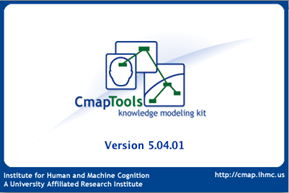 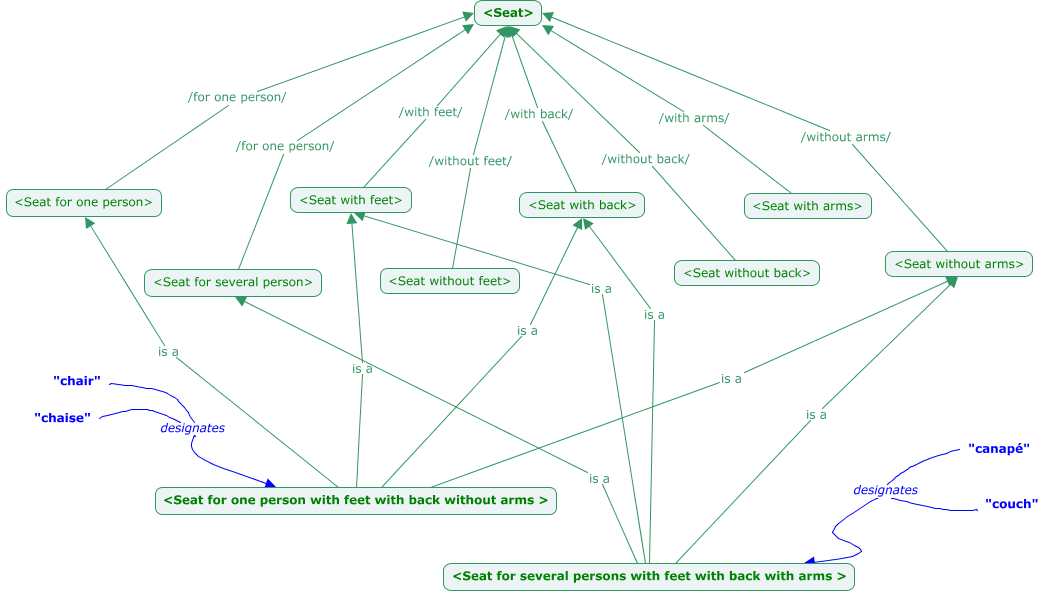 23
Formal Tools
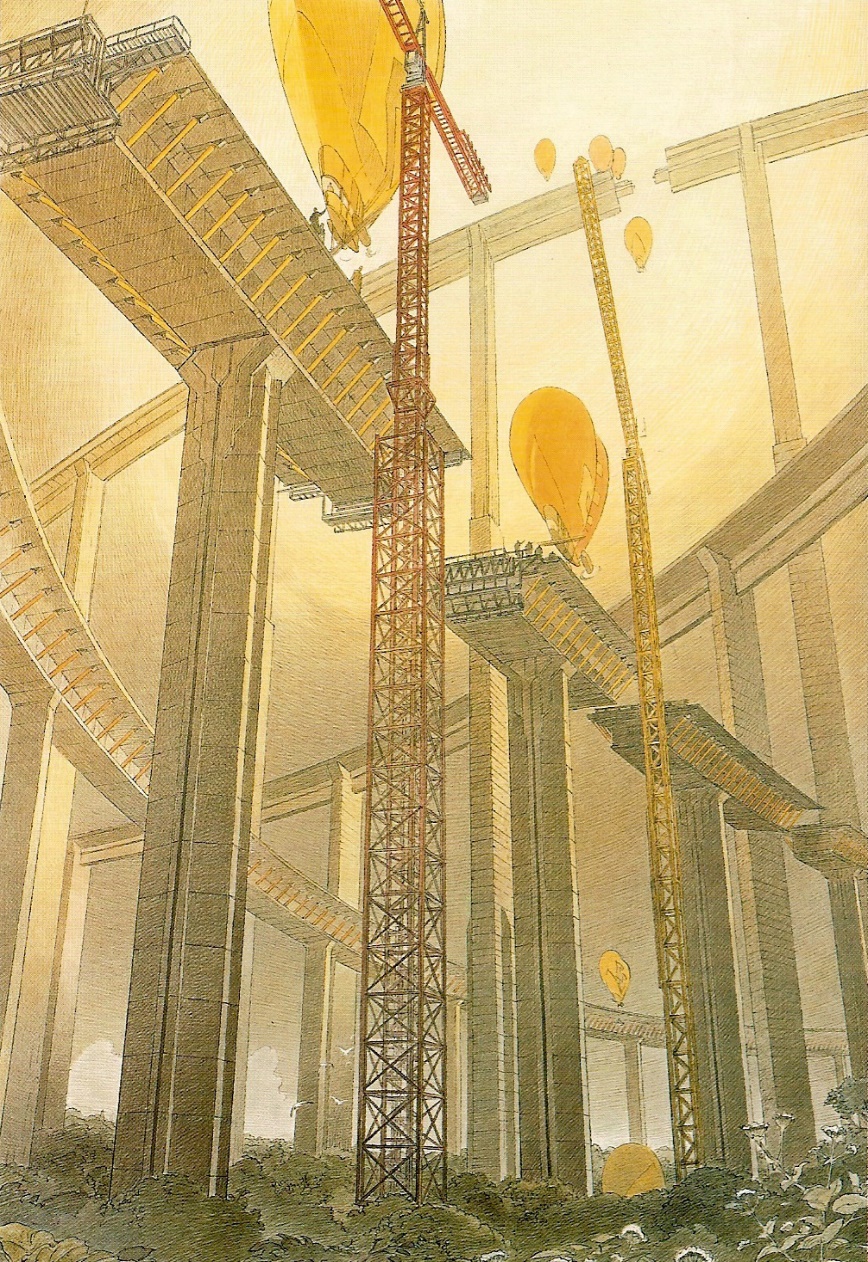 Protégé
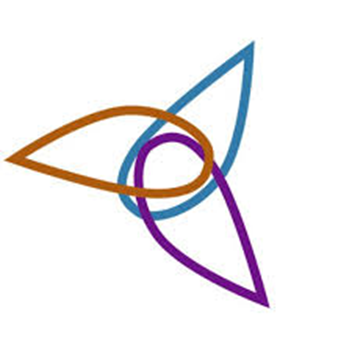 24
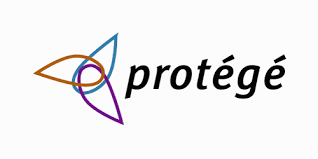 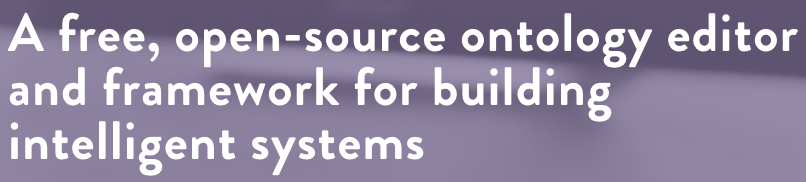 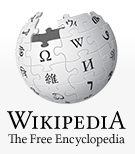 Protégé is a free, open source ontology editor written in Java and developed at Stanford University. More than 300,000 users are registered.

It provides:
a graphic user interface to define ontologies;
deductive classifiers to validate that models are consistent and to infer new information based on the analysis of ontology.
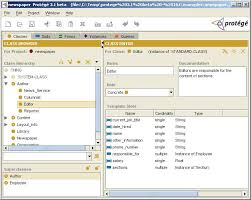 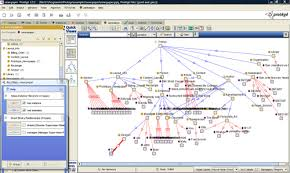 25
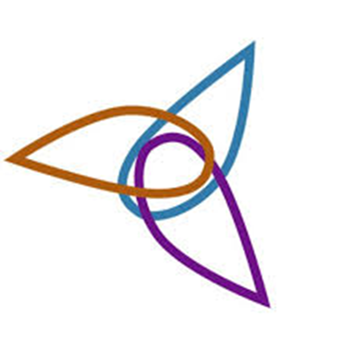 Components of OWL Ontologies
1) Individuals
Individuals, represent objects in the domain in which we are interested
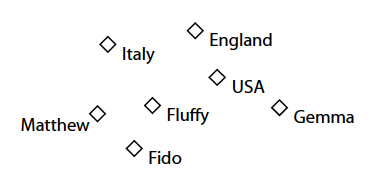 Terminology: « individual » or « instance »
26
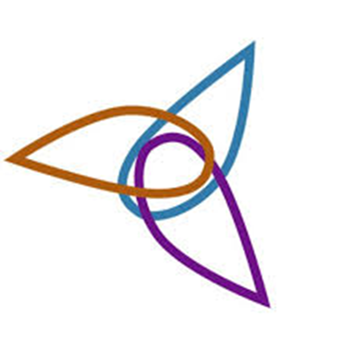 Components of OWL Ontologies
2) Properties
Properties are binary  relations  on individuals, i.e. properties link two  individuals together.
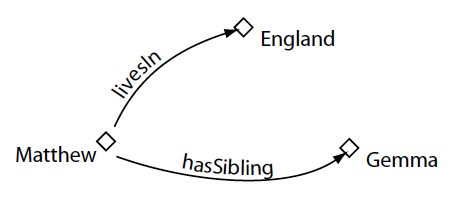 Terminology: « properties », « slots » (Protégé), « roles » (DL), « relations », « attributes »
27
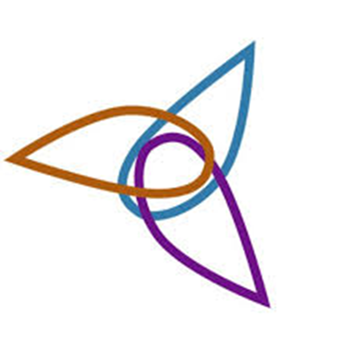 Components of OWL Ontologies
3) Classes
OWL classes are interpreted as sets  that contain individuals.
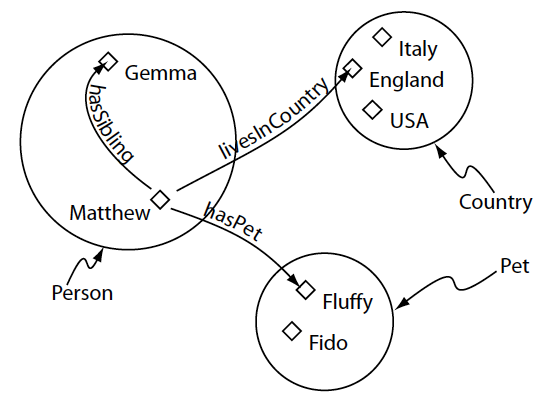 Classes can be declared as disjoint
Terminology: « classes », « concepts »
28
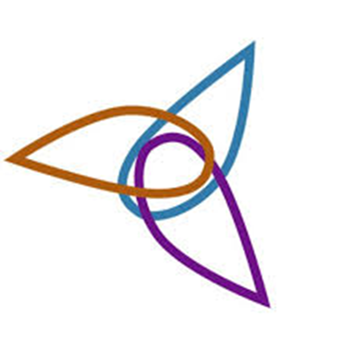 Components of OWL Ontologies
5) Reasoner
Inconsistent classes
29
Terminology: « classes », « concepts »
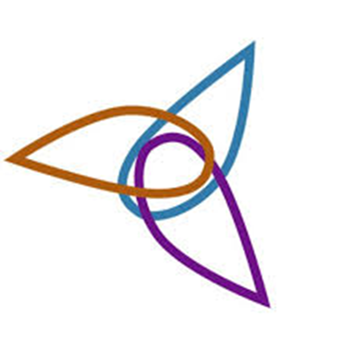 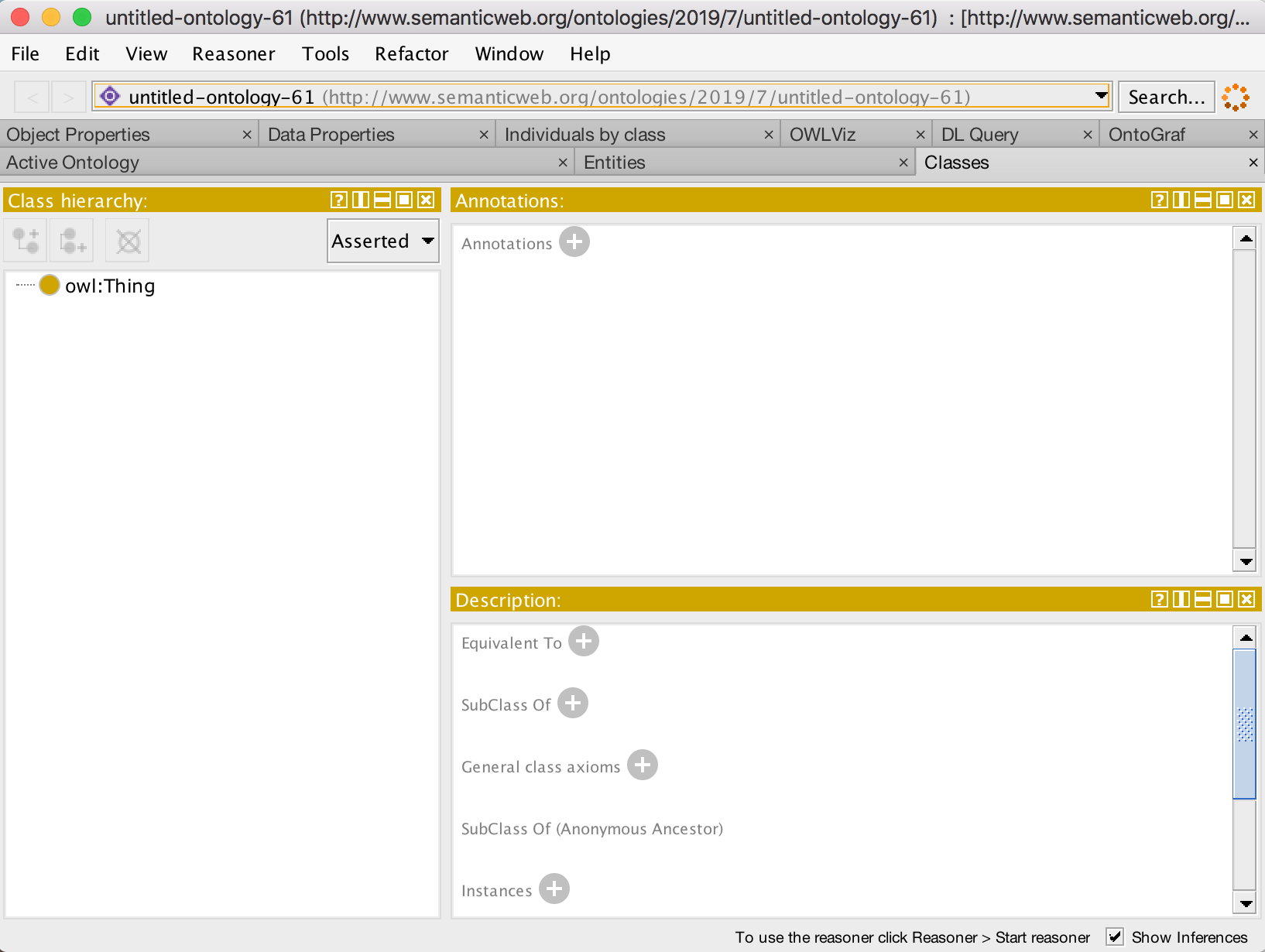 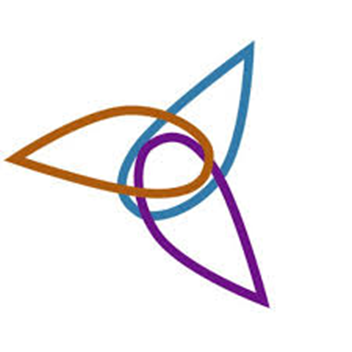 Do it
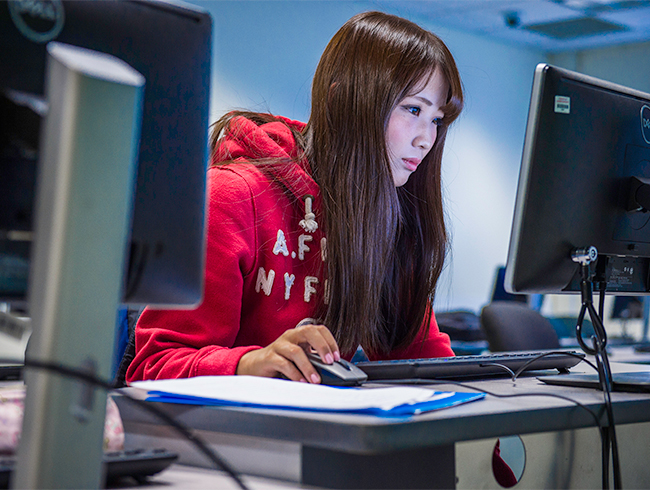 30
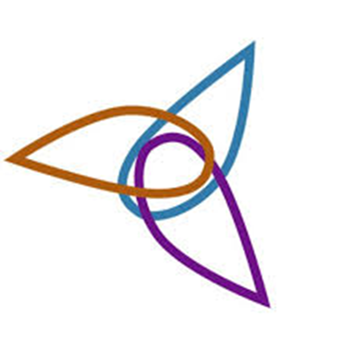 Class Hierarchy
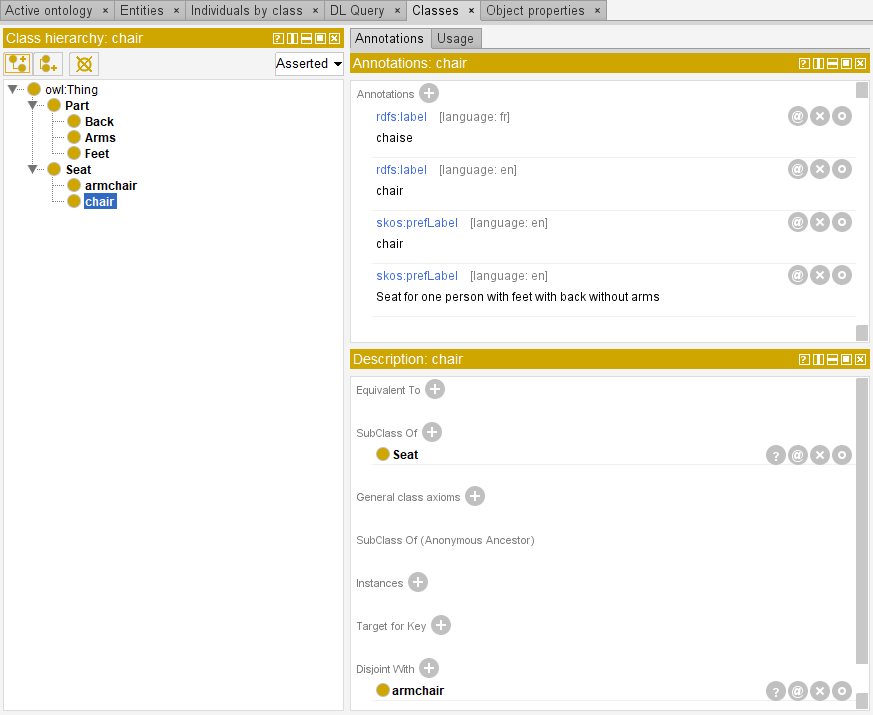 31
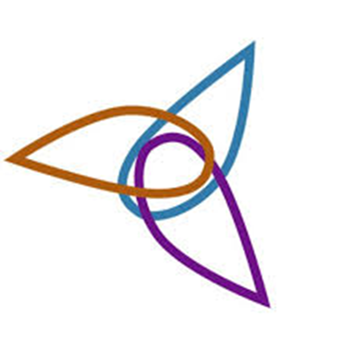 Object Property Hierarchy
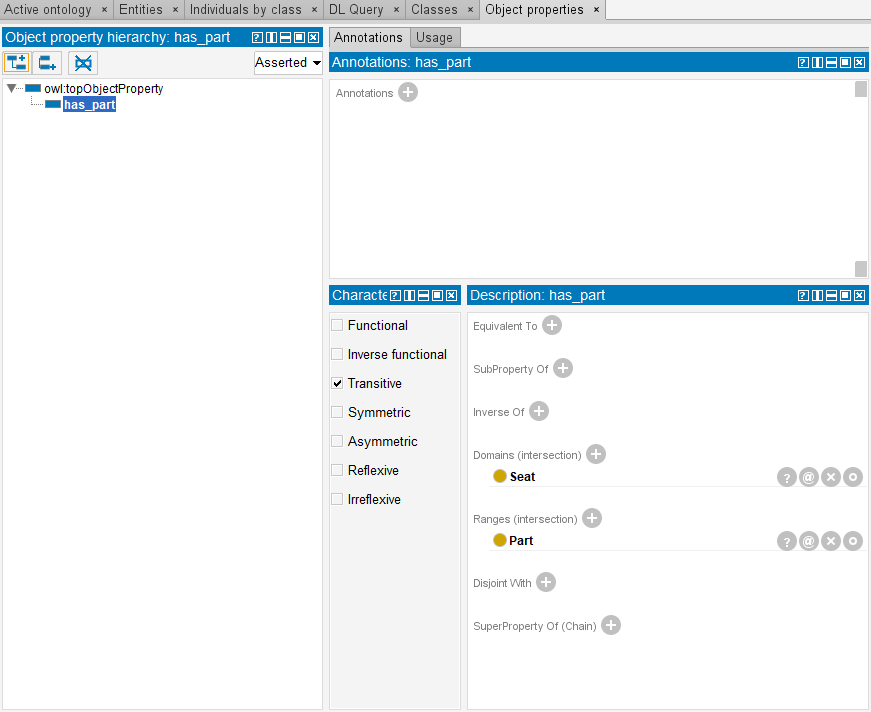 32
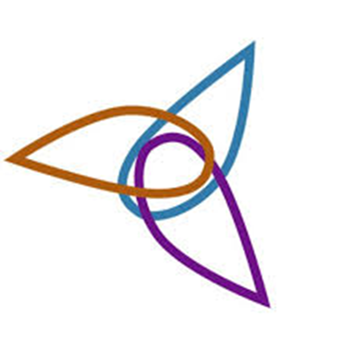 Class Hierarchy
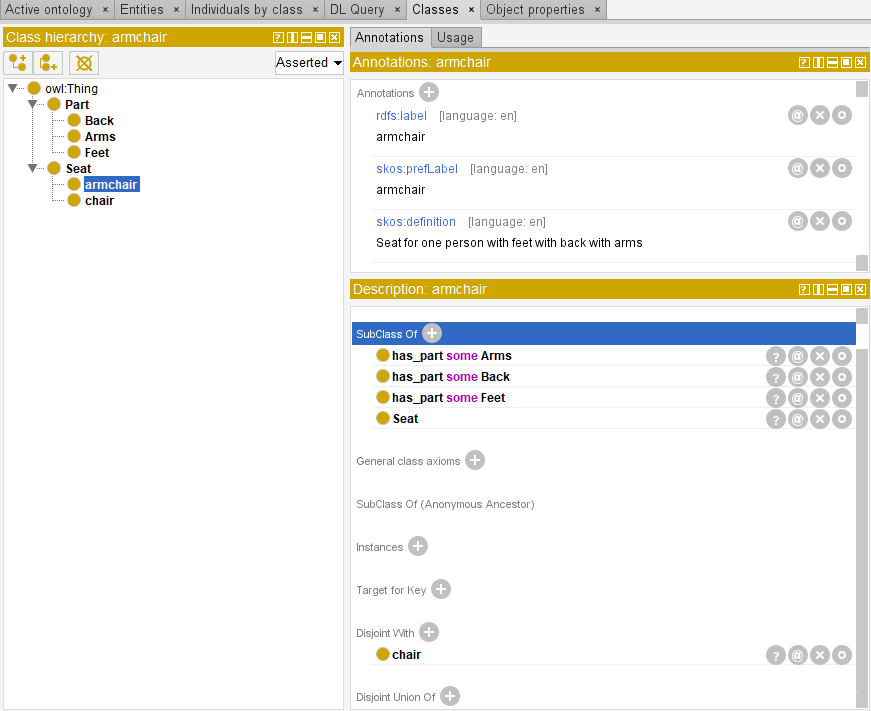 33
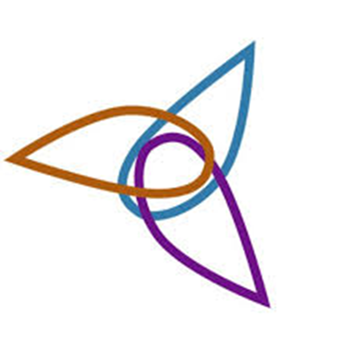 Visualization
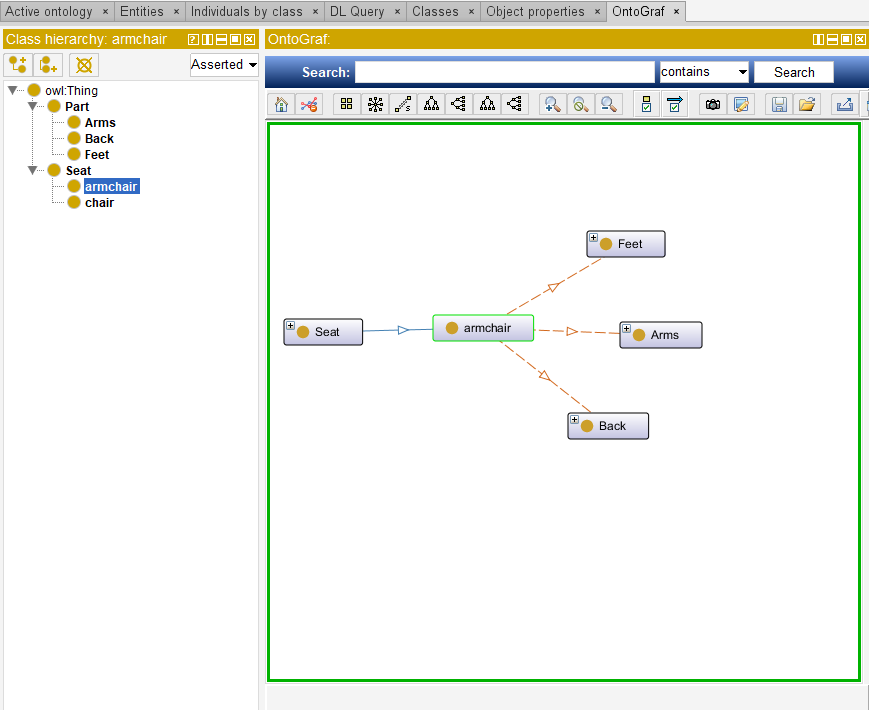 34
Exercise
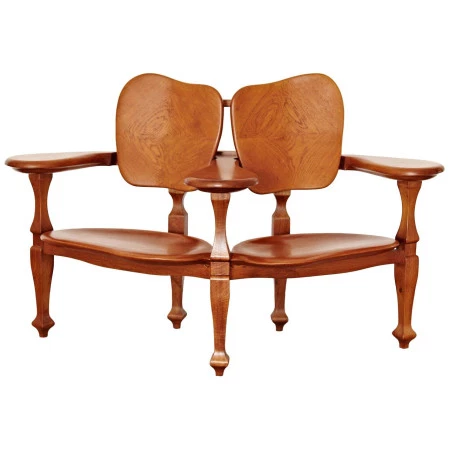 椅子
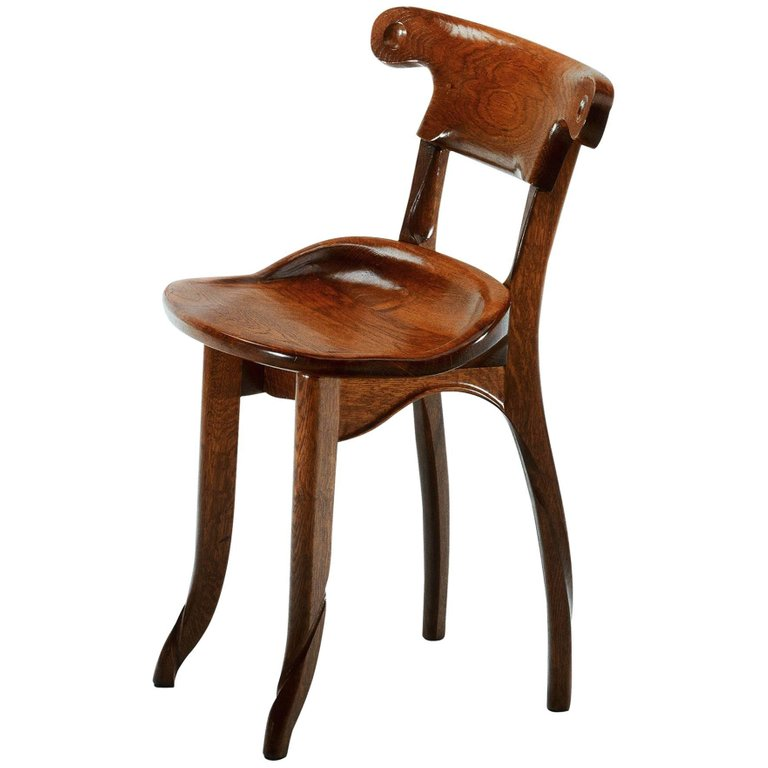 armchair
chaise
pouf
fauteuil
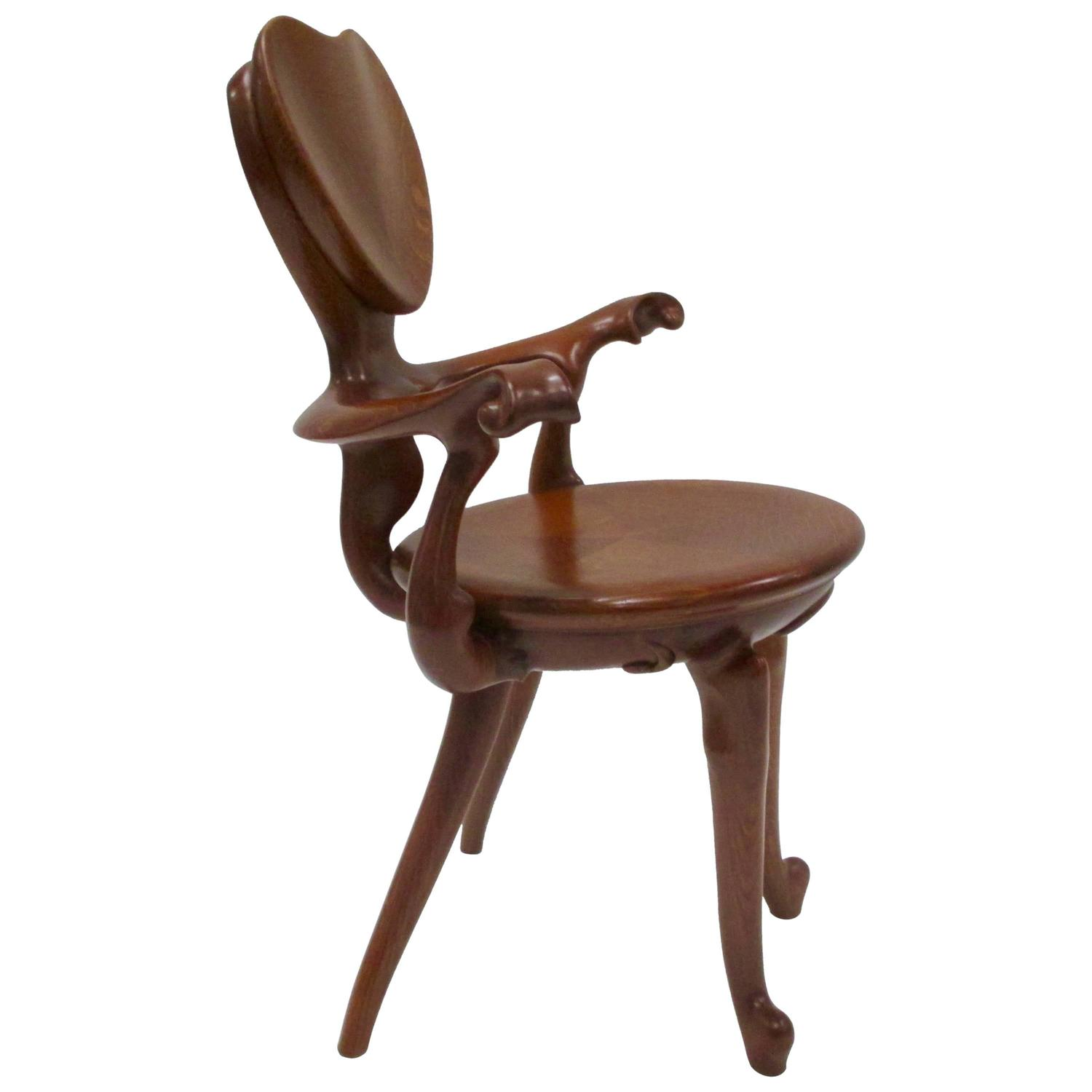 banc
stool
tabouret
长凳
bench
chair
canapé
couch
长椅
35
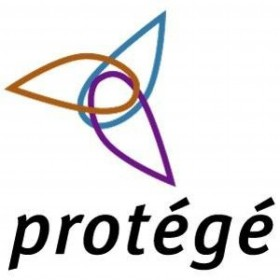 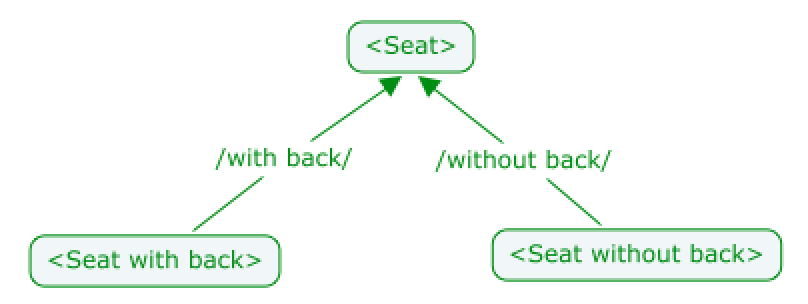 How to represent an essential characteristic?
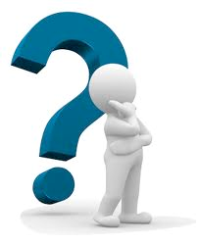 Back
hasPart
Seat
hasPart
hasPart
hasPart
Seat with back
hasPart
Seat for one person?
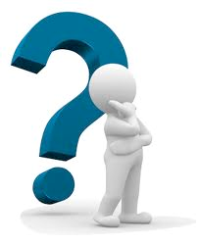 Seat without back?
36
Exercise
Seat with feet
Seat for one person
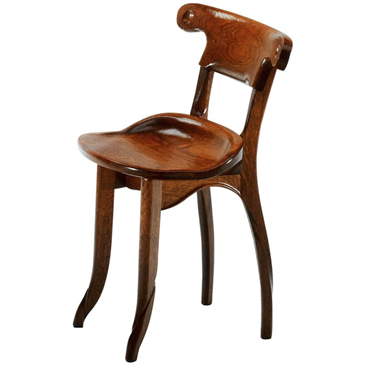 Seat for with back
Seat without arms
37
Dedicated Tools
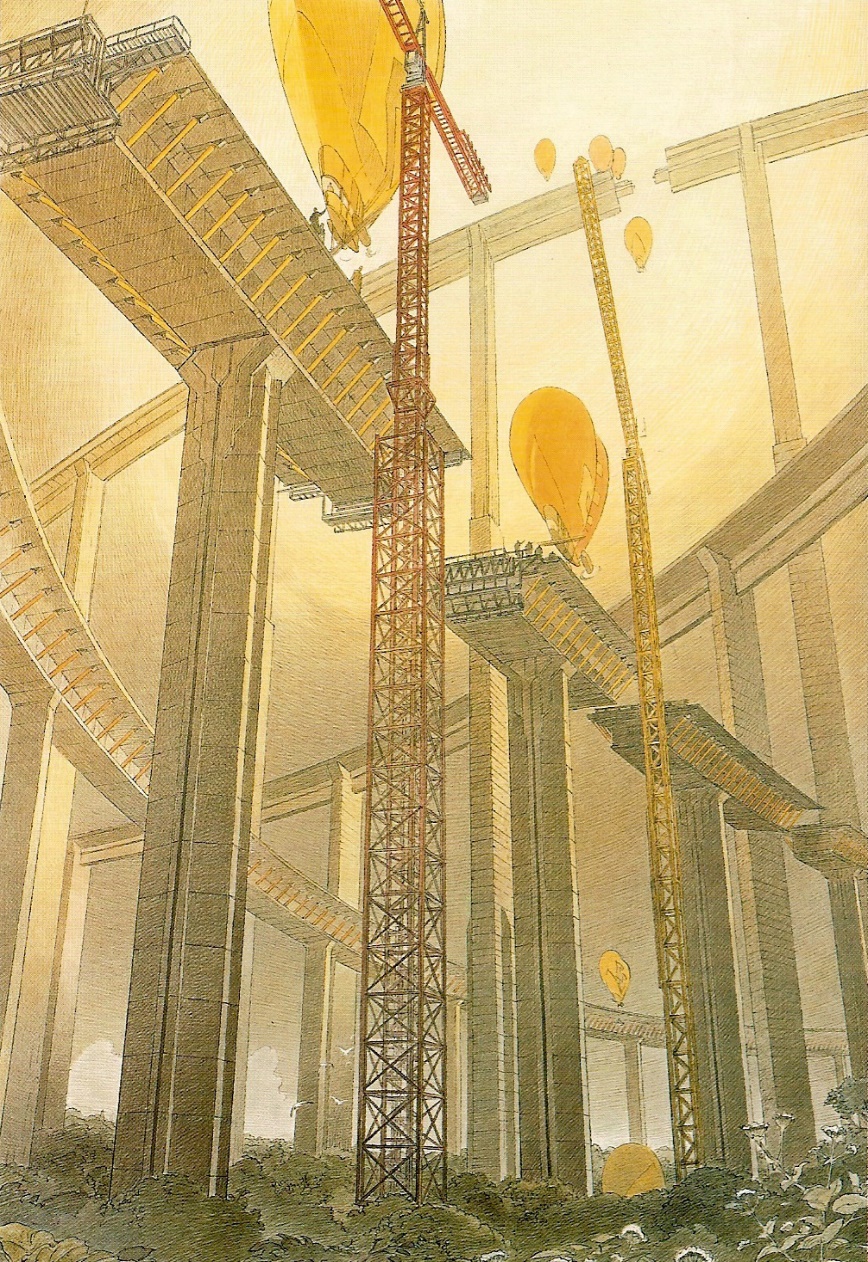 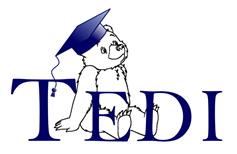 38
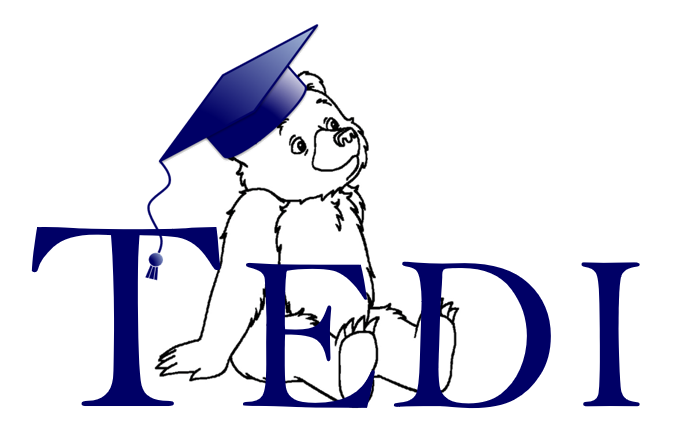 Tedi : ontoTerminology editor
A Tool-Based Method
Ontoterminology: Terminology whose conceptual system is a formal ontology
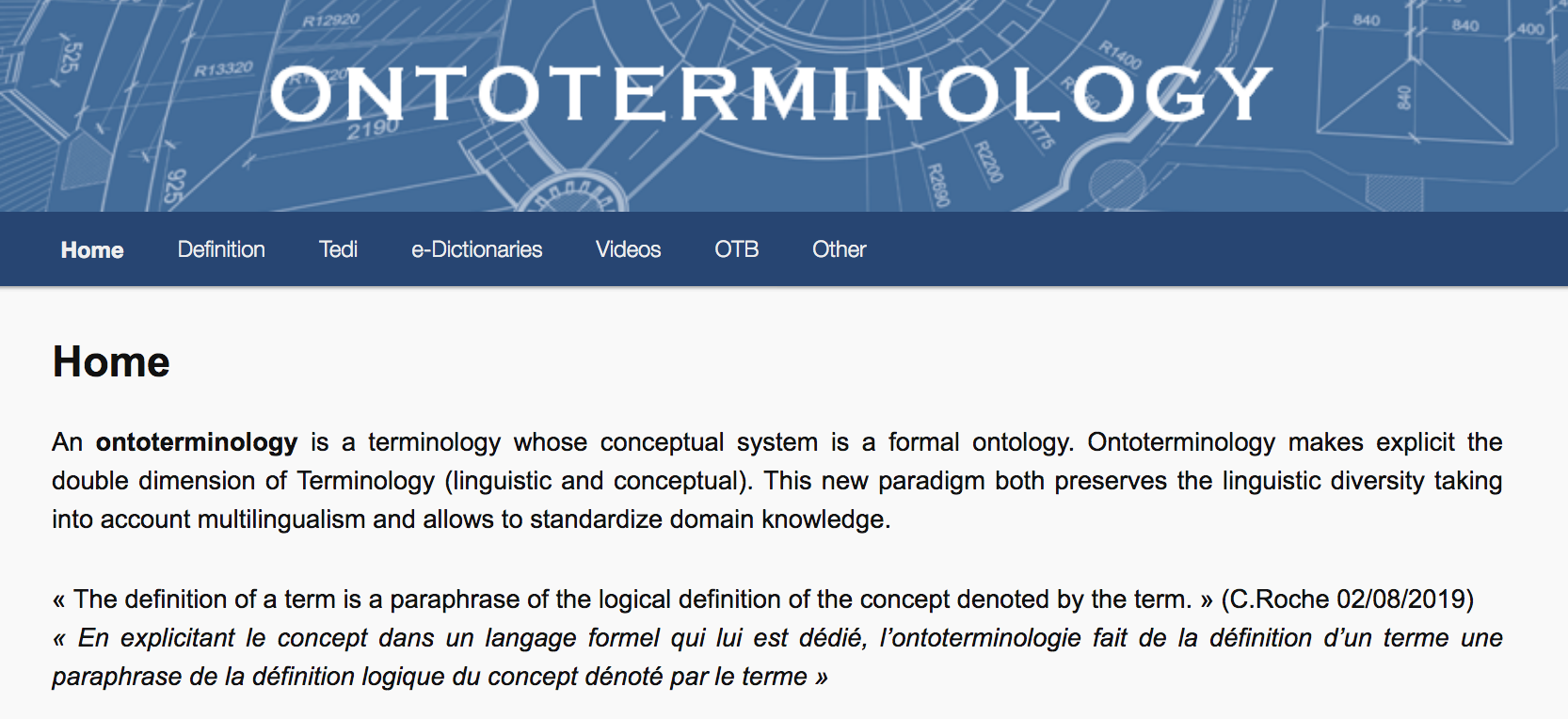 www.ontoterminology.com
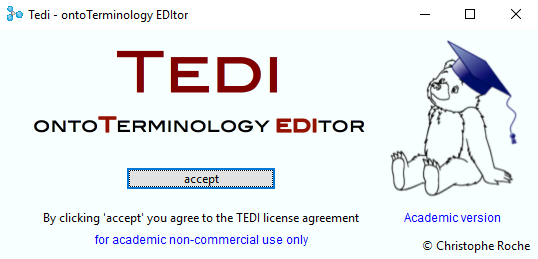 39
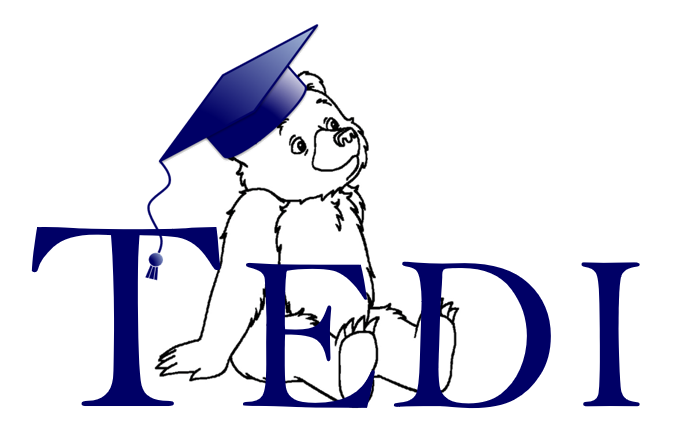 Ontoterminology Editor
Set of dedicated editors

Concept editor
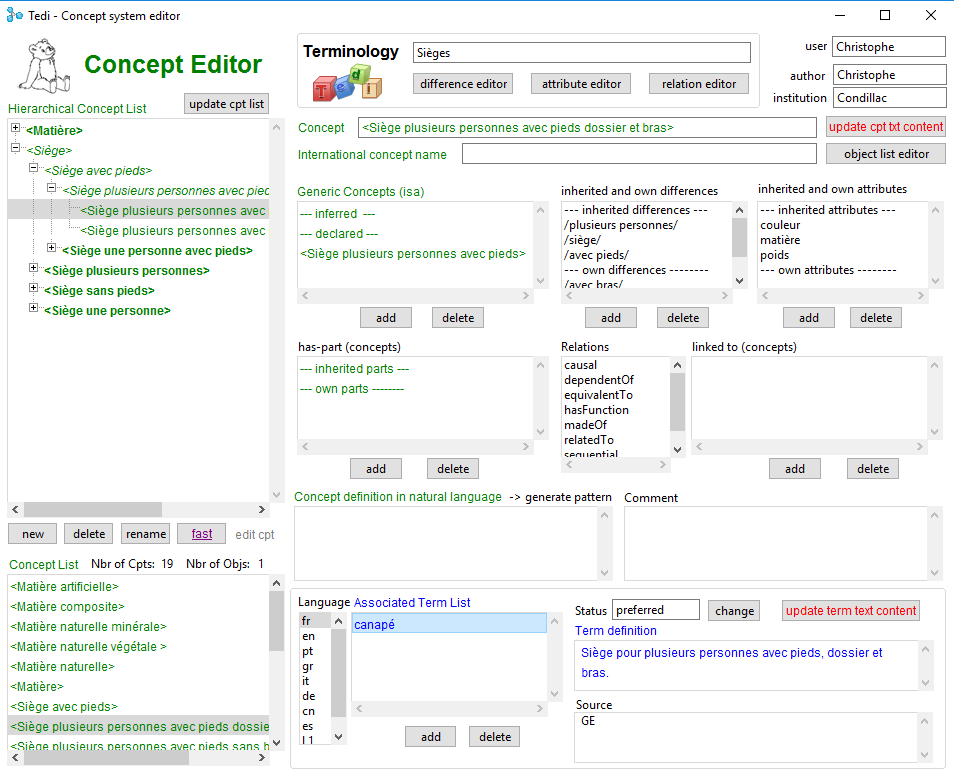 - multilingualism
- linguistic diversity
- operationalisation
Shared Ontology
Object editor
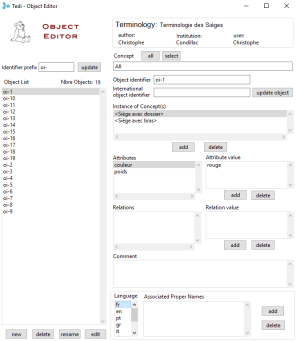 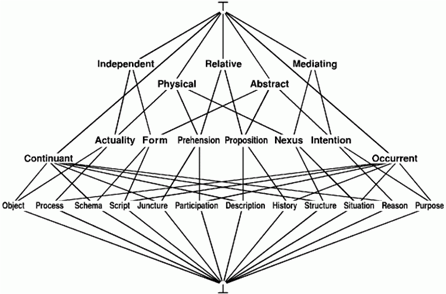 Term editor
Term Editor
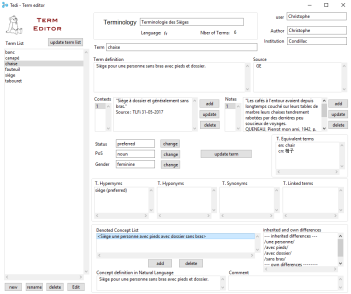 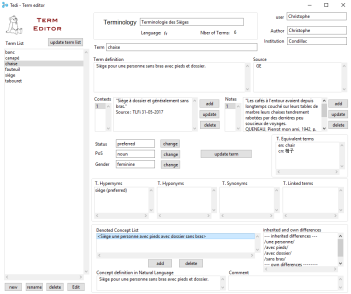 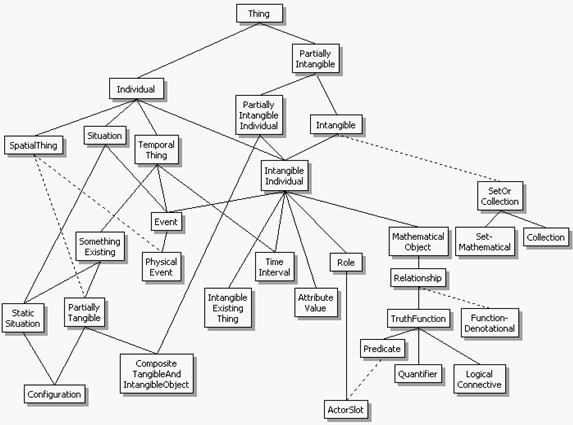 Multilingual Terminologies
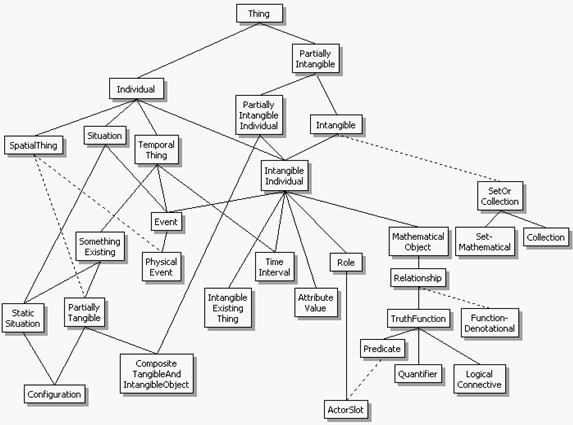 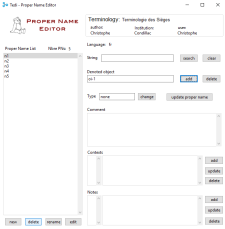 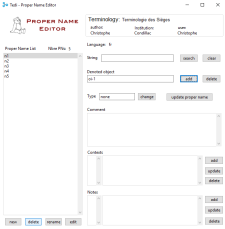 Proper names editor
Proper names editor
40
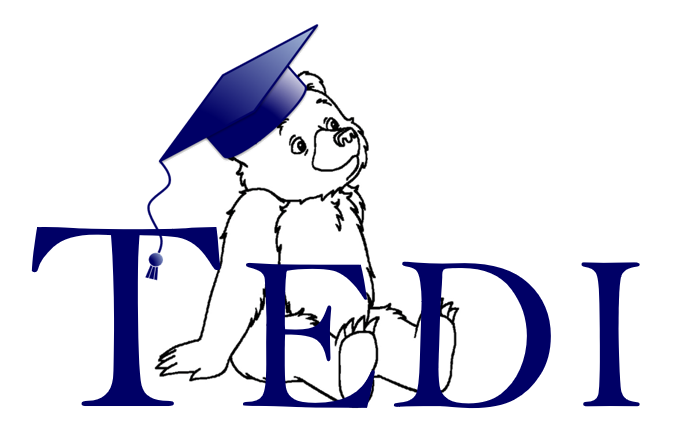 Ontoterminology Editor
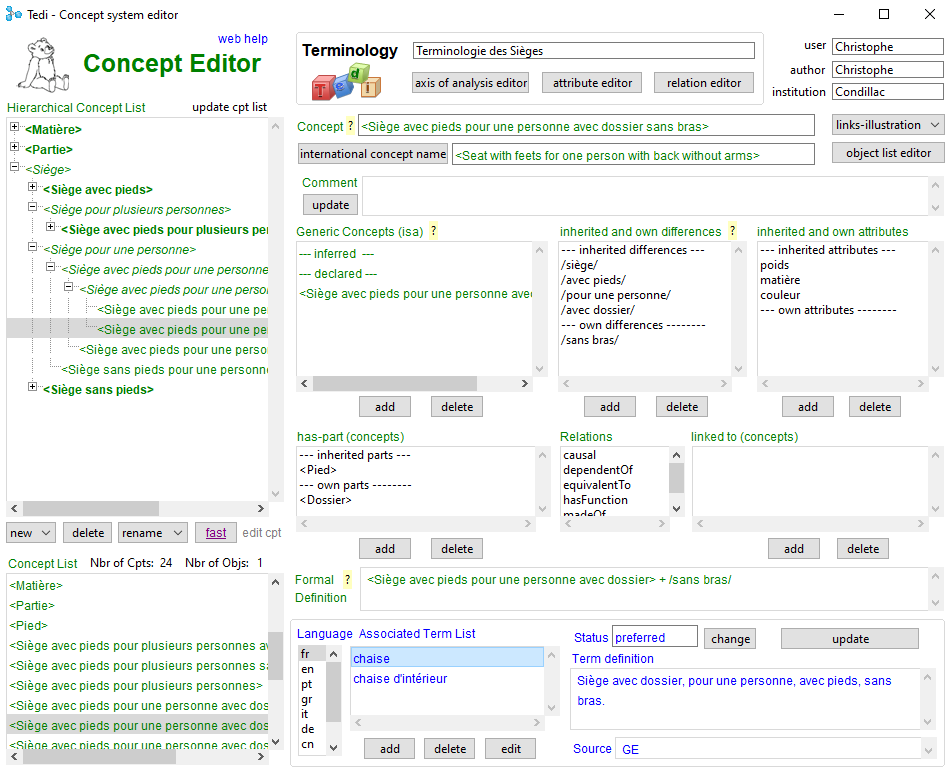 41
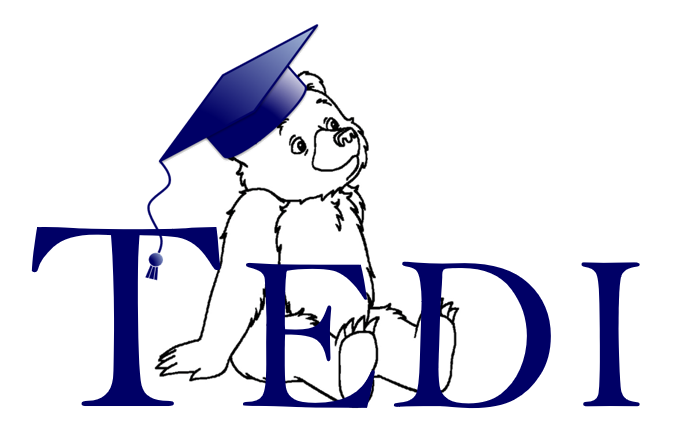 Ontoterminology Editor
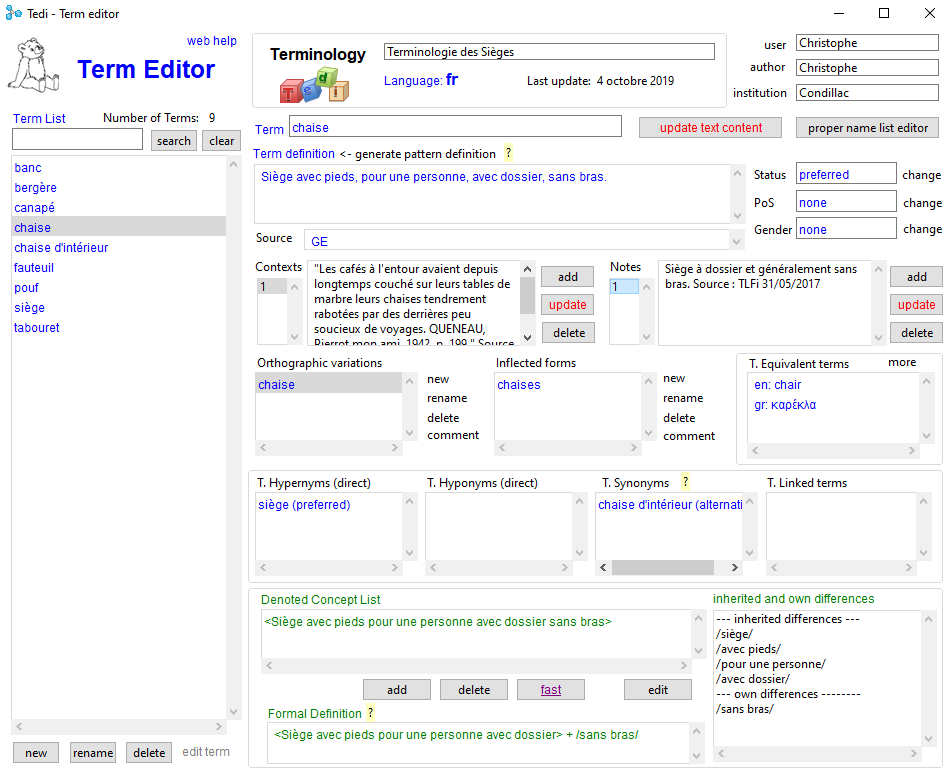 42
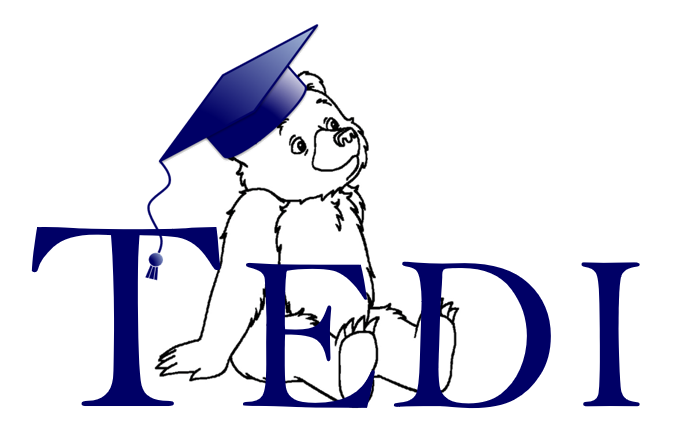 Ontoterminology Editor
definition of the term in natural language
term
:
“Seat for one person, without arms, with back, with feet.”
“chair”
“siège” (preferred term)
designates
is designated by
Linguistic Dimension
Conceptual Dimension
concept
pattern generation
<Seat one person without arms with back with feet>
definition of the concept in a formal language
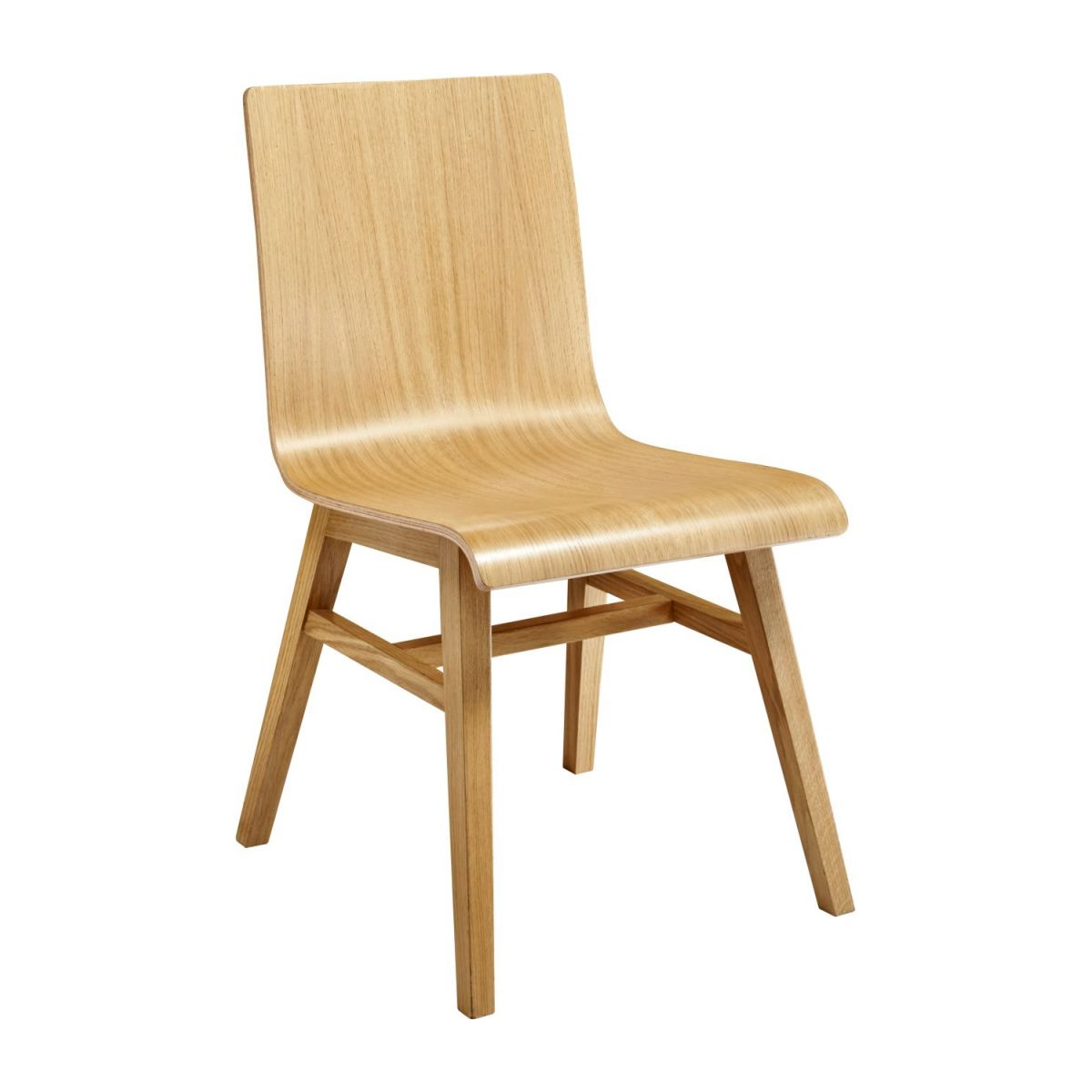 <Seat>
	+ /for one person/
	+ /without arms/
	+ /with back/
	+ /with feet/
::=
43
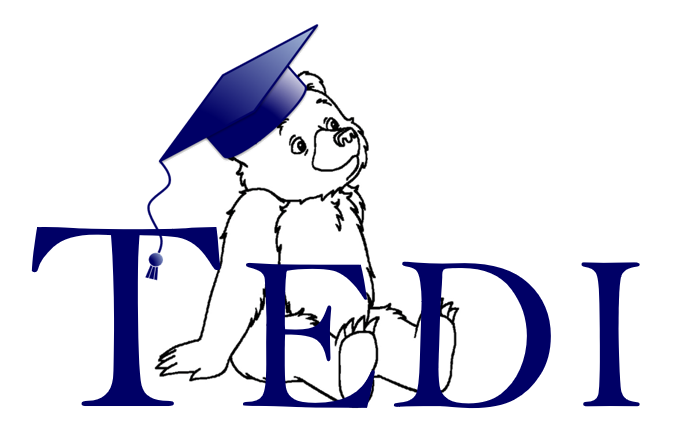 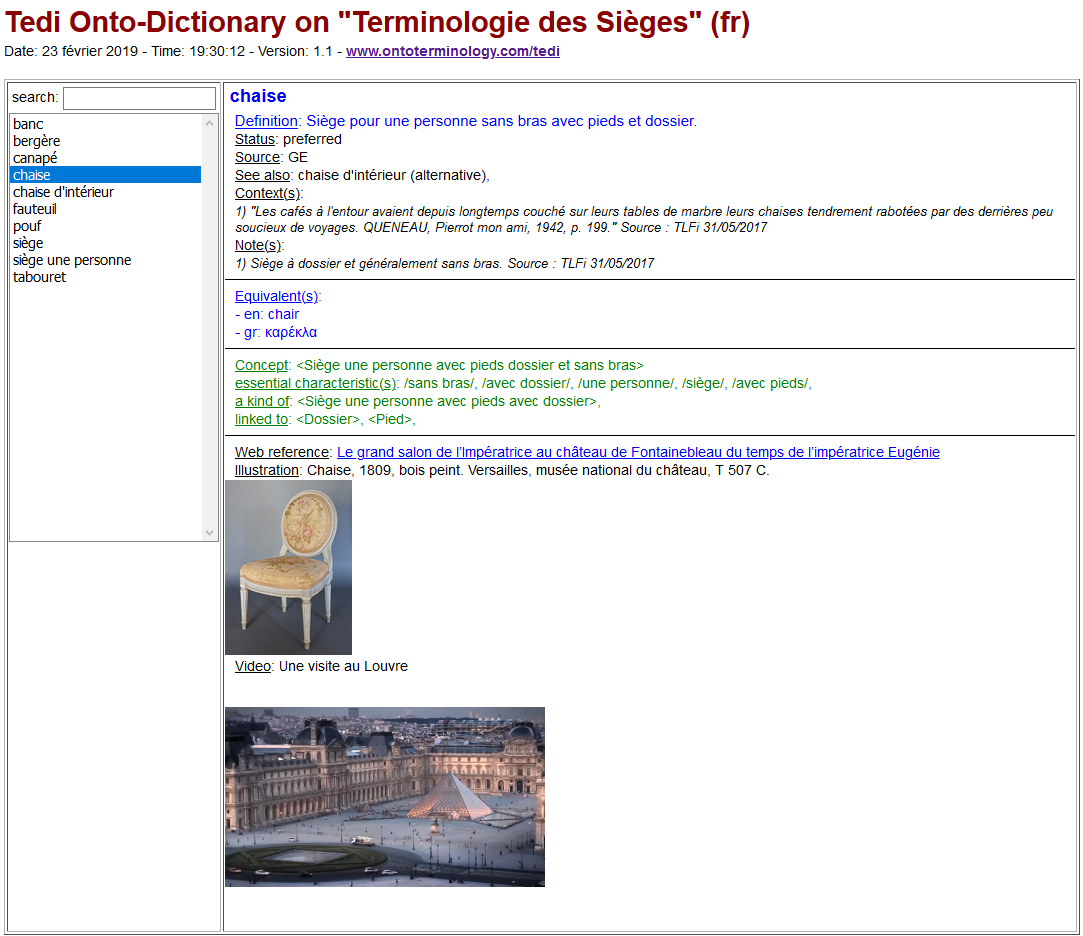 44
The Ontoterminology
Process
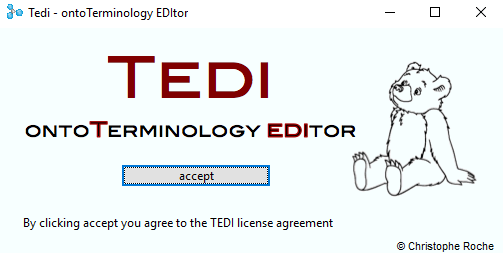 1
RDF Export
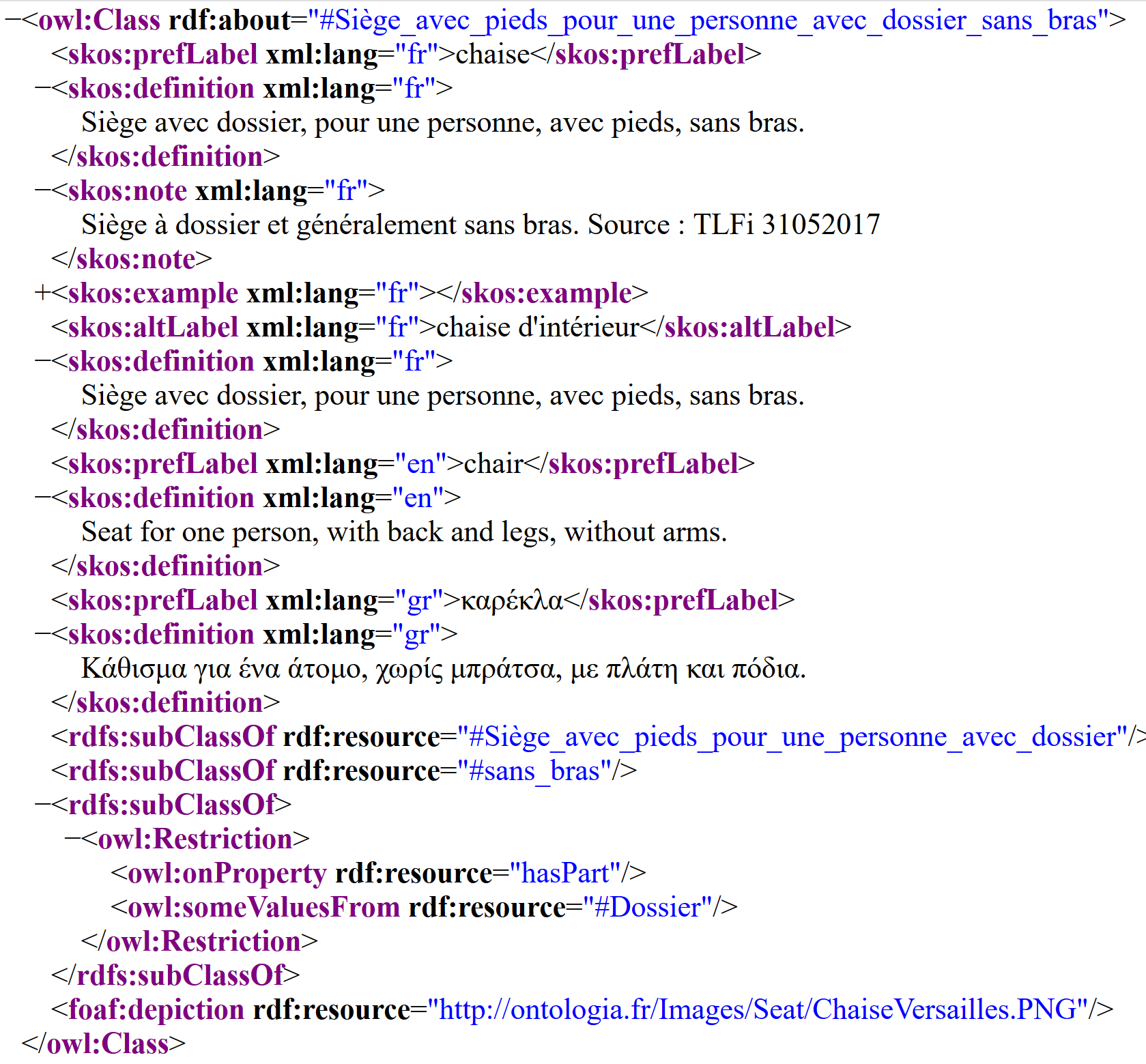 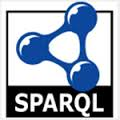 2
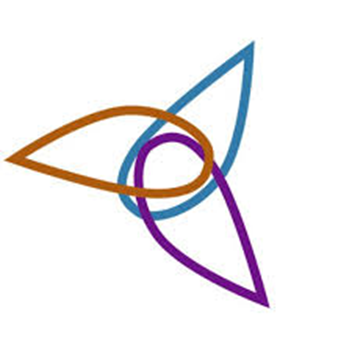 3
Protégé
Ontoterminology of Seats
https://data.bnf.fr/current/sparql.html
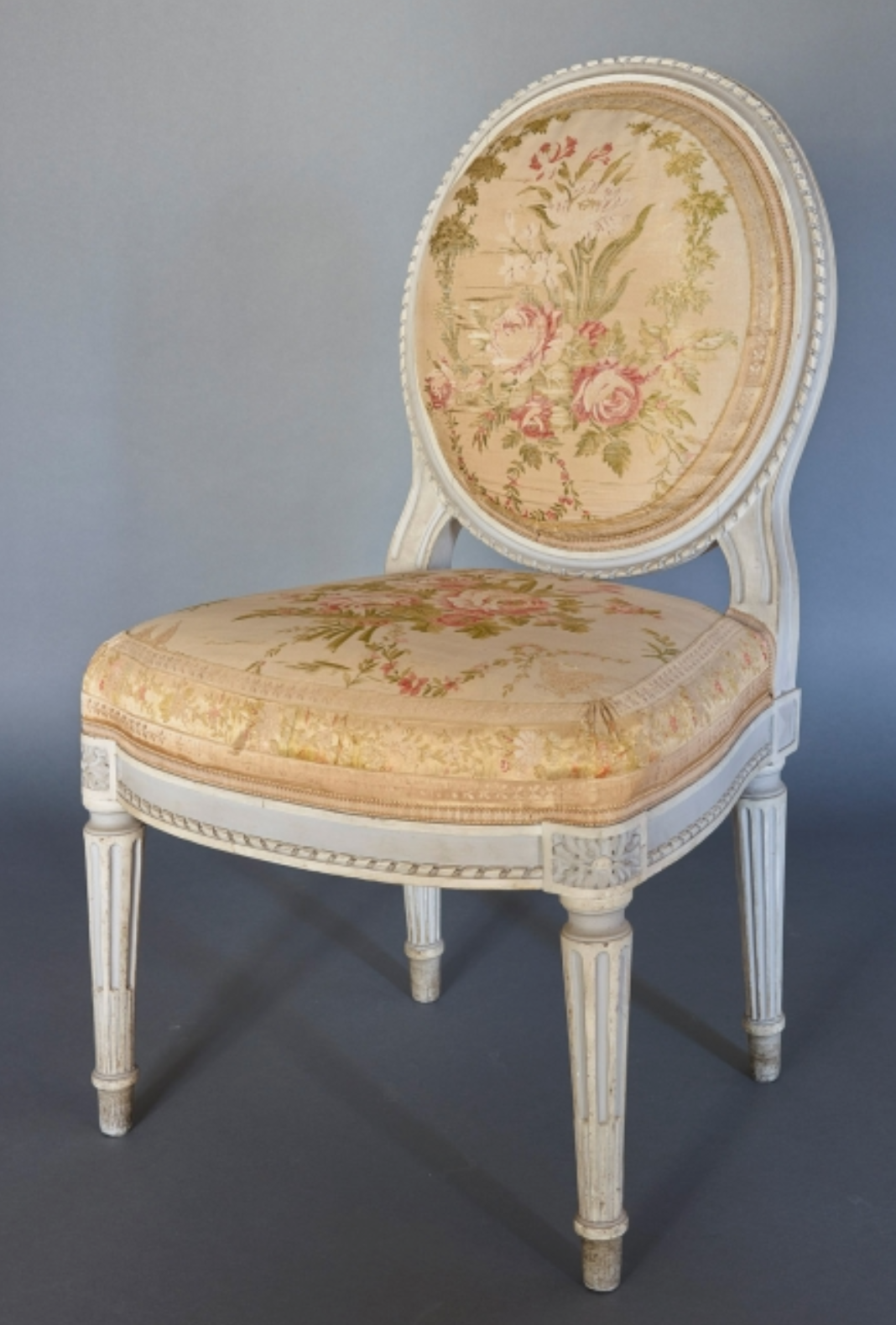 http://ontologia.fr/OTB/Sieges.owl
SELECT ?name ?definition ?img
WHERE {
  	?concept rdf:type owl:Class.
  	?concept skos:prefLabel ?name.
  	?concept skos:definition ?definition.
   	?concept foaf:depiction ?img.
  	FILTER (lang(?name) = 'gr').
	FILTER (lang(?definition) = ‘gr’)
  }
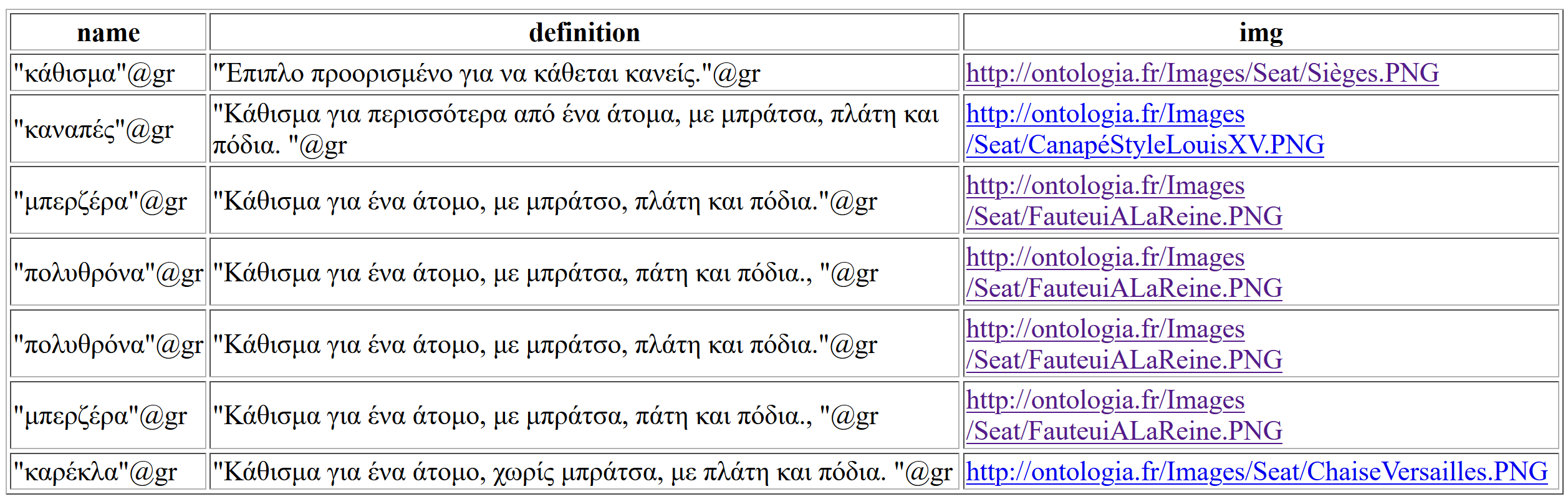 46